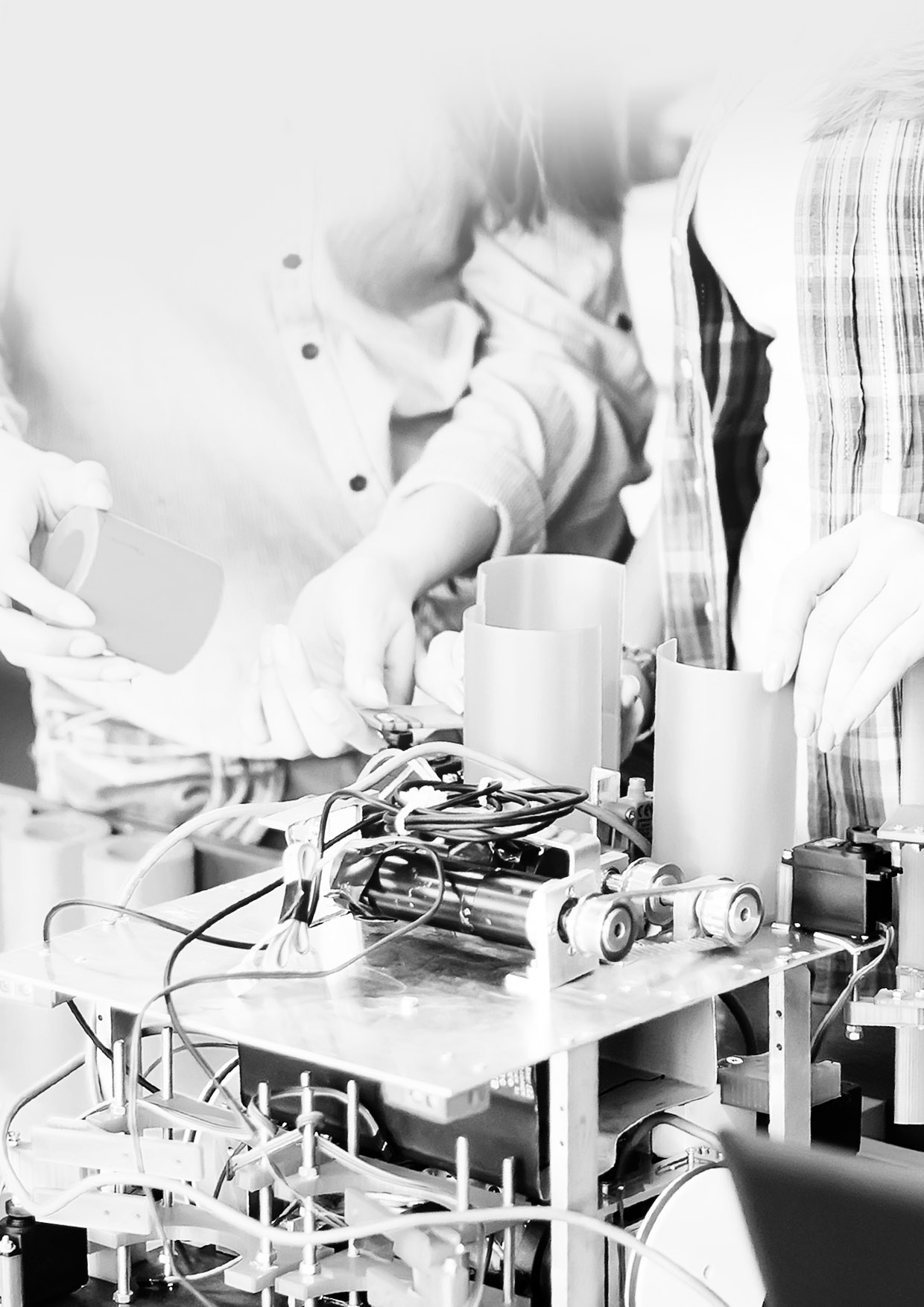 Особенности организации и проведения процедуры демонстрационного экзамена


ИВАНОВ ПАВЕЛ ВИТАЛЬЕВИЧ,руководитель Учебного Центра МЦК-ЧЭМК Минобразования Чувашии

pavel_vt@mail.ru

8-917-066-35-73
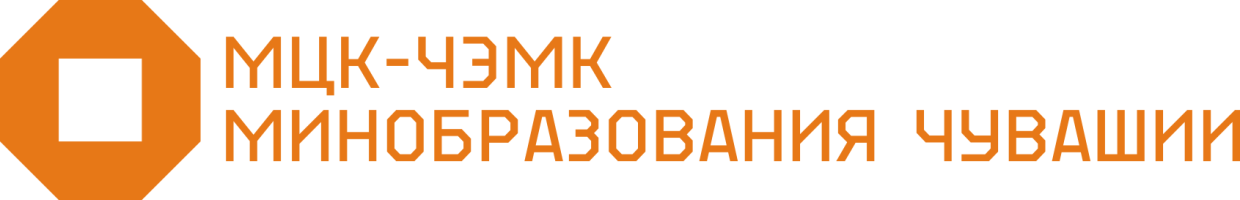 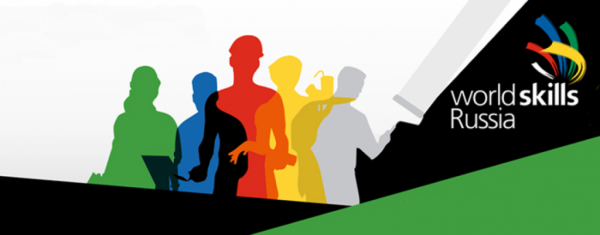 2020
2019
2018
2017
2016
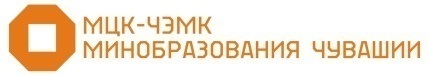 Демонстрационный экзамен (ДЭ) – это форма выпускной практической квалификационной работы по профессии/специальности, в ходе которой выпускник выполняет определенные трудовые действия, демонстрируя владение компетенциями. 

Целью ДЭ является оценка результатов обучения методом наблюдения за выполнением трудовых действий на рабочем месте.
________________________________________________________________________________

Демонстрационный экзамен введут в тех учебных заведениях СПО, которые обучают специалистов по 50 наиболее востребованным профессиям, а к 2020 году нужно обеспечить подготовку на мировом уровне специалистов по 50 наиболее востребованным специальностям как минимум в половине учреждений СПО.

ДЭ – составляющая часть ГИА выпускников колледжей для демонстрации не только теоретических, но и практических навыков. Таким образом, они смогут подтвердить, насколько уровень их квалификации соответствует высоким международным стандартам

ФГОС устанавливают более жесткие требования к преподавателям, материально-технической базе и оборудованию, а также вводят в структуру ГИА ДЭ
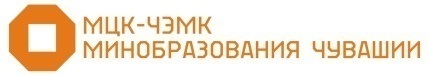 Часть 1

Демонстрационный экзамен в промежуточной аттестации
Особенности организации и проведения ДЭ в рамках апробации образовательных программ
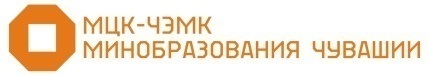 
РАЗРАБОТКА ОБРАЗОВАТЕЛЬНЫХ ПРОГРАММ,РАЗРАБОТКА КИМ, ЭКСПЕРТИЗА ОП
АПРОБАЦИЯ ЭОП

РАЗРАБОТКА ПРОГРАММ ПОВЫШЕНИЯ КВАЛИФИКАЦИИ

ПОВЫШЕНИЕ КВАЛИФИКАЦИИ ПЕДРАБОТНИКОВ ПОО

ТРАНСЛЯЦИЯ ЛУЧШИХ ПРАКТИК

РАЗРАБОТКА МЕТОДИЧЕСКИХ РЕКОМЕНДАЦИЙ

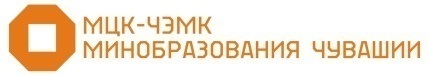 ПОРЯДОК ОРГАНИЗАЦИИ ДЕМОНСТРАЦИОННОГО ЭКЗАМЕНА
1. Для организации и проведения ДЭ приказом директора ПОО создаётся рабочая группа и экзаменационная комиссия (экспертная группа) для проведения итогового ДЭ. Рабочая группа для организации и проведения ДЭ разрабатывает пакет документов, включающий в себя: 
- описание процедуры, условия и срока проведения ДЭ;
- список материально-технического оснащения рабочих мест для проведения ДЭ;
- список участников процедуры ДЭ;
- задание на итоговый ДЭ;
- критерии оценки результатов обучения;
- оценочный лист по заданию на ДЭ с дескрипторами сформированности ОК и спецификацией ПК, освоение которых подтверждается действиями обучающегося на ДЭ;
- лист ознакомления обучающихся с регламентом и технологиями оценочных процедур;
- протокол итогового ДЭ;
- документацию по охране труда и технике безопасности;
- экспресс-анкета для обучающихся об оценке степени удовлетворенности образовательным процессом  по программе обучения.

2. Составление расписания и схемы диспетчеризации потоков обучающихся. 

3. Подготовка площадки для проведения ДЭ в соответствии с заданием; установка необходимого аппаратного и программного обеспечения в лабораториях ПОО.
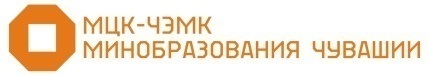 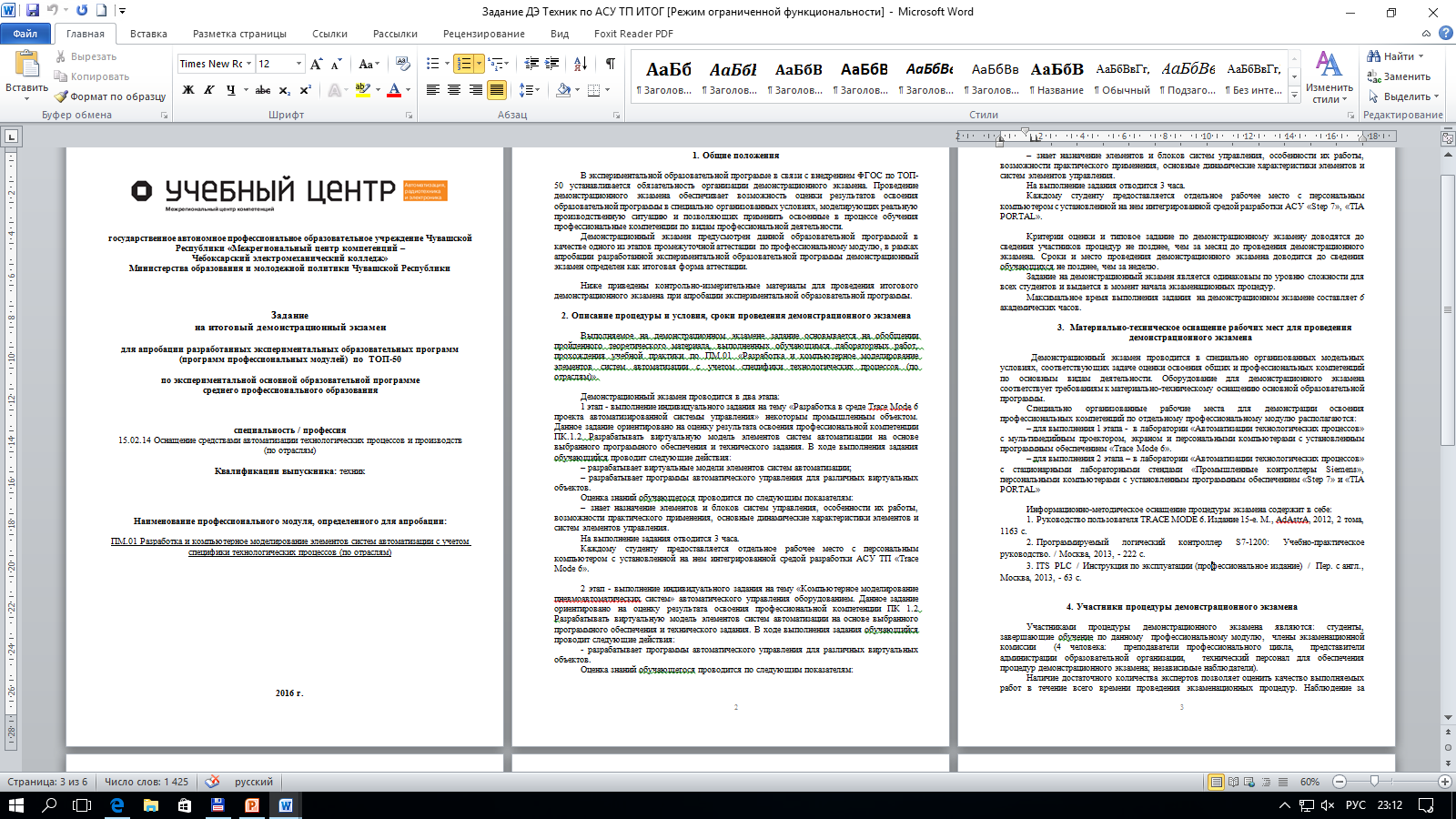 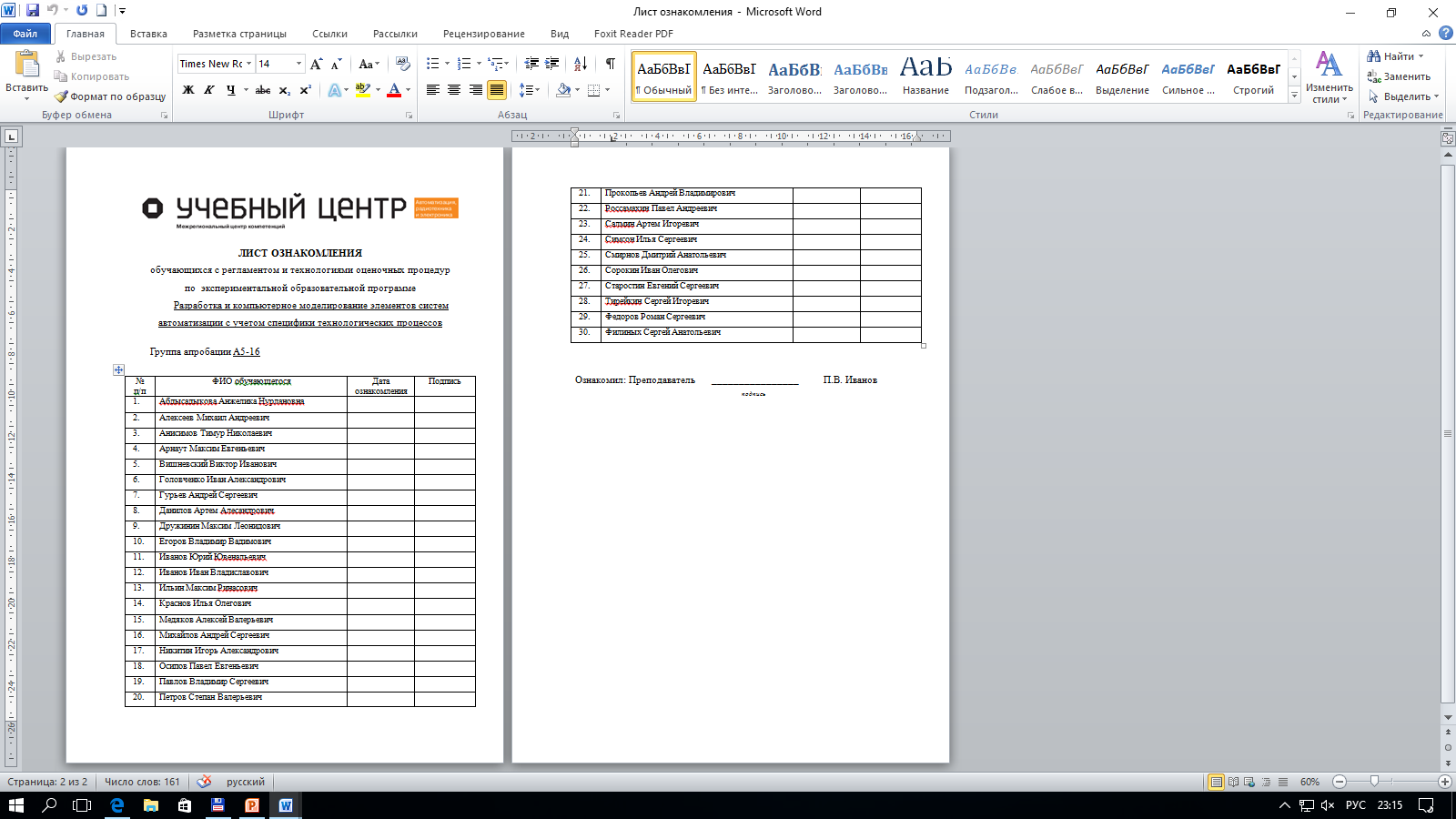 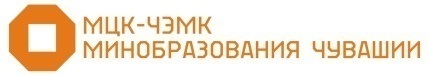 ДЭ проводится в несколько этапов:- проверка и настройка оборудования экспертной группой;- инструктаж о порядке 
проведения ДЭ и по 
технике безопасности;- экзамен;- подведение итогов и 
оглашение результатов.
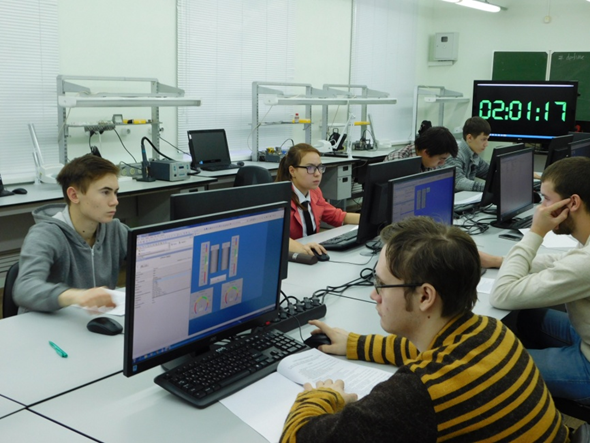 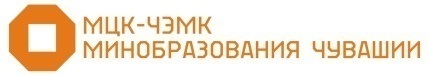 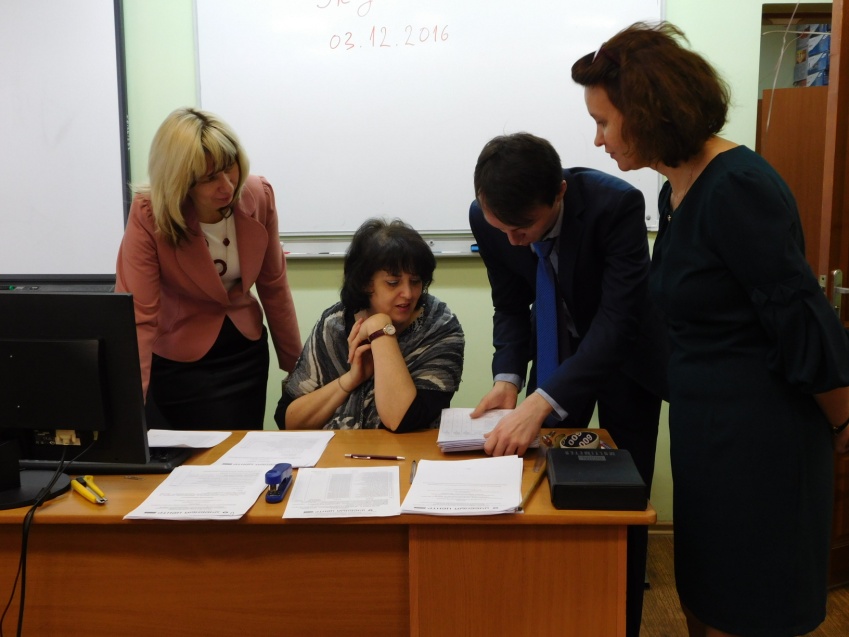 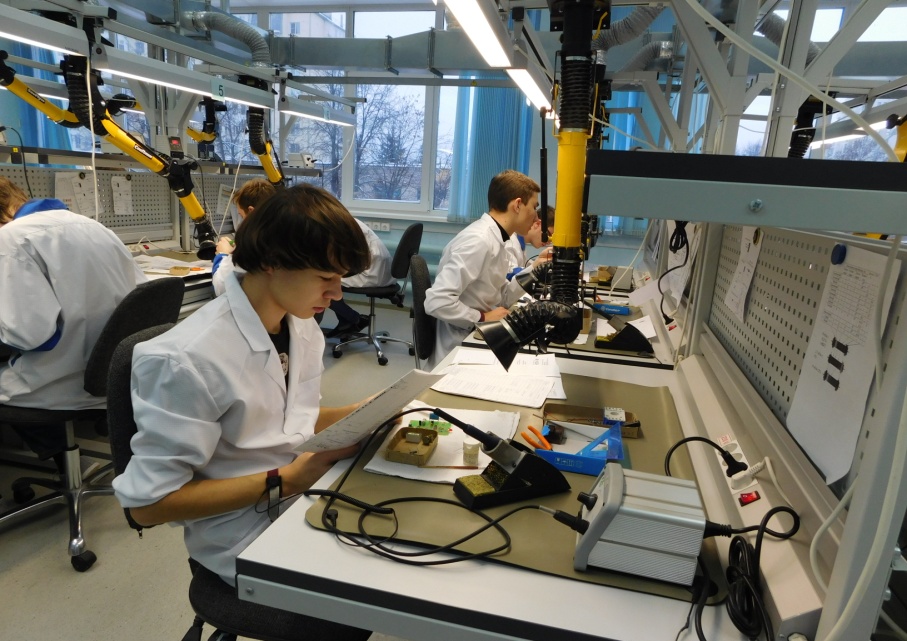 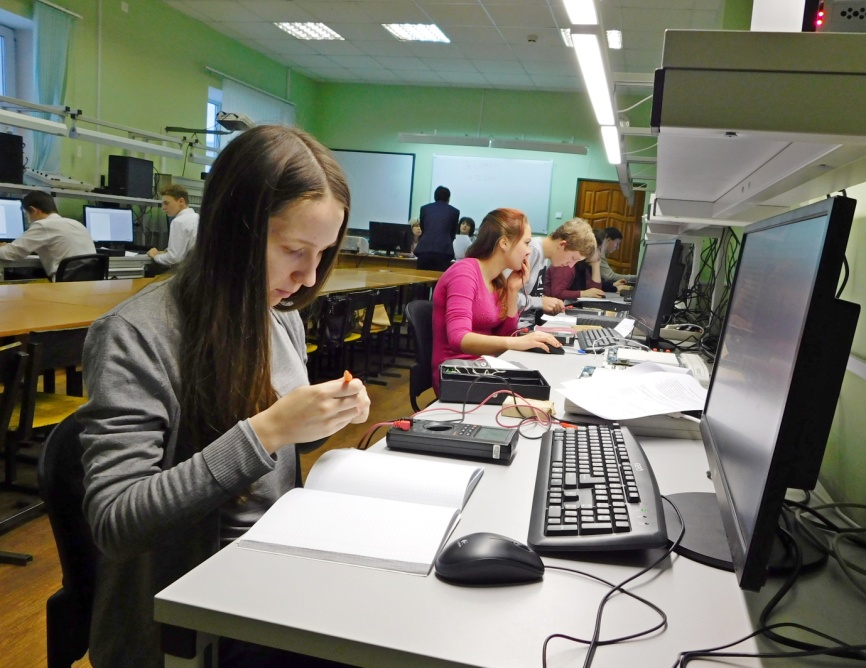 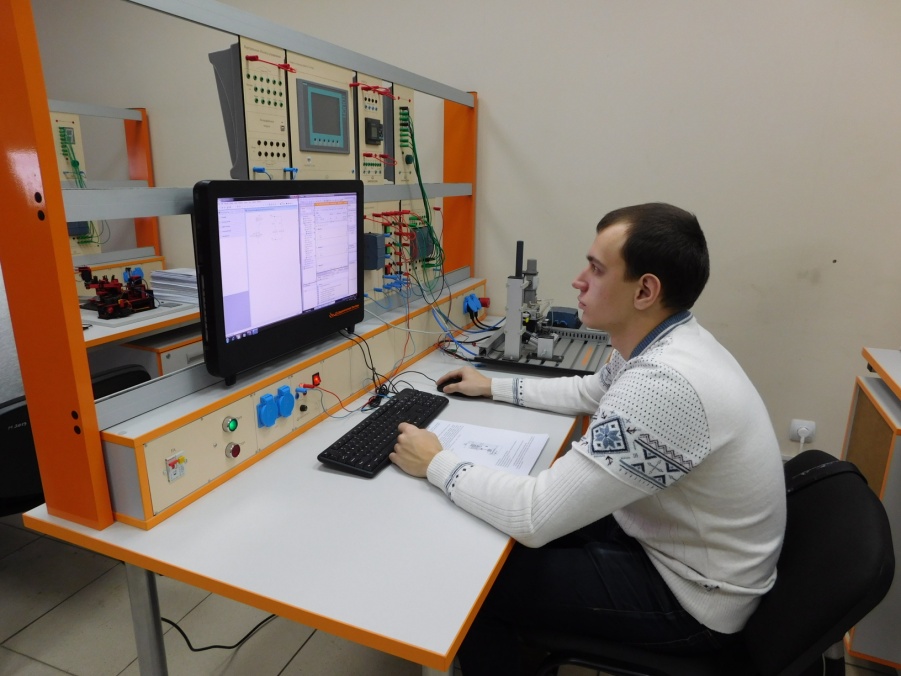 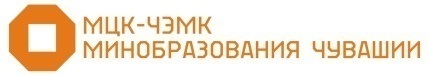 ОЦЕНКА РЕЗУЛЬТАТОВ И ПОДВЕДЕНИЕ ИТОГОВ ДЭ
1. Критерии оценки выполненного задания разрабатываются рабочей группой в соответствии с требованиями к результатам освоения (ПМ, МДК, ОП): компетенциям, знаниям и умениям. 

2. Выполнение заданий оценивается по 100-балльной шкале. 

3. Оценку выполнения заданий осуществляет экспертная группа, состоящая из педагогических работников колледжа, желательно имеющих опыт участия в соревнованиях WorldSkills в качестве экспертов или участников. В экспертную группу  включаются также представители работодателей. 

4. Количество экспертов, участвующих в ДЭ – не менее 3 человек. 

5. Итоговый протокол и экзаменационная ведомость подписывается всеми членами экспертной группы.
Оценка выполнения задания ДЭ

Ход выполнения  студентами задания на демонстрационном экзамене оценивается методом экспертного наблюдения. При этом принимается, что каждый показатель результата освоения компетенции является равноценным остальным показателям и вносит равнозначный вклад в общий уровень подготовки специалиста. 
По результатам выполнения задания каждый член экзаменационной комиссии заполняет оценочный лист на студента и выставляет среднюю оценку в баллах уровня освоения общих и профессиональных компетенций.
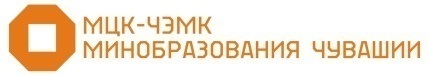 Пример оценочного листа на ДЭ
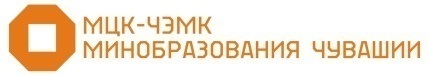 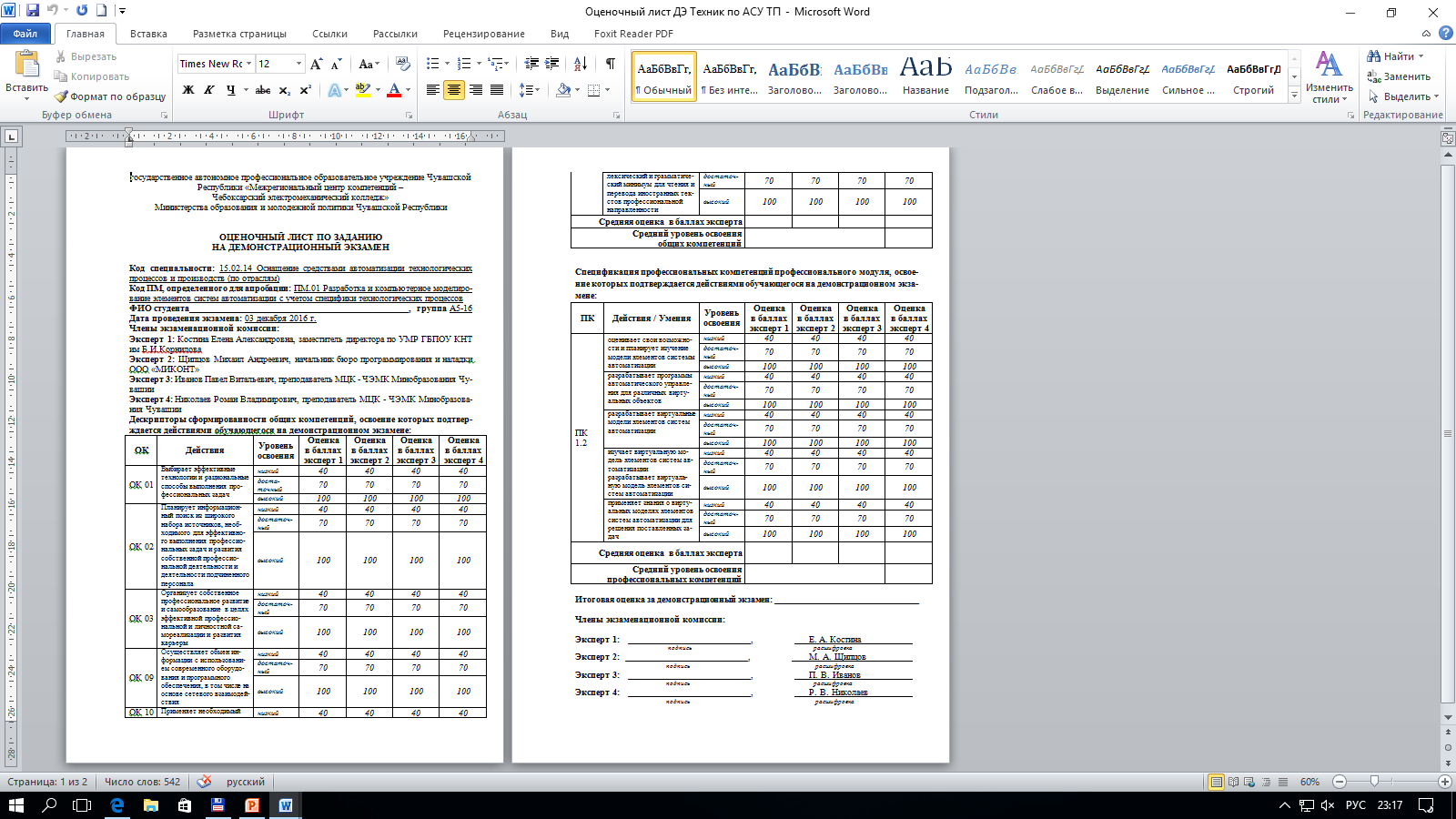 Оценка выполнения задания ДЭ
На основании усреднённой экспертной оценки по освоенным ПК экзаменационной комиссией принимается решение о результатах ДЭ и студенту выставляется итоговая оценка в соответствии с критериями
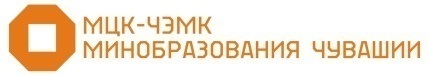 Результаты ДЭ в рамках апробации ЭОП
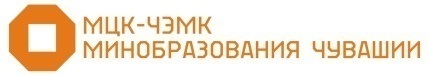 По основным профессиям ТОП-50: 2016 год – 150 человек, 2017 год – 120 человек
По дополнительным профессиям ТОП-50: 2017 год – 300 человек
14
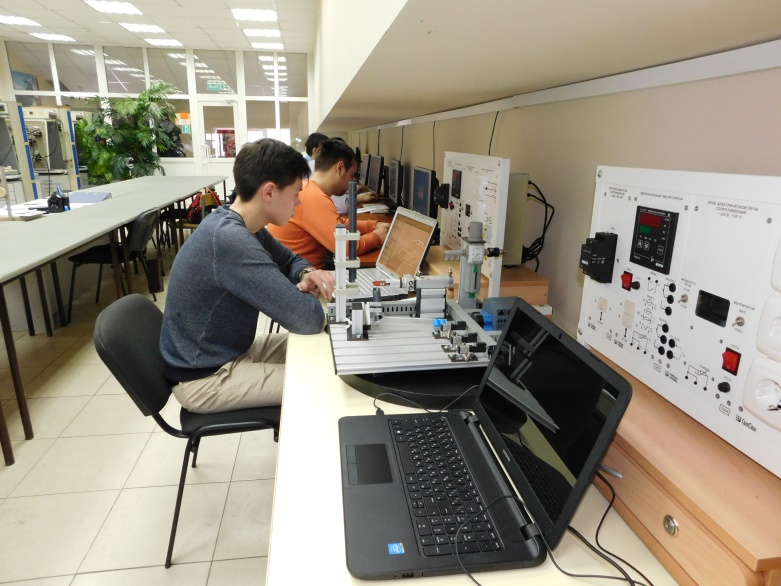 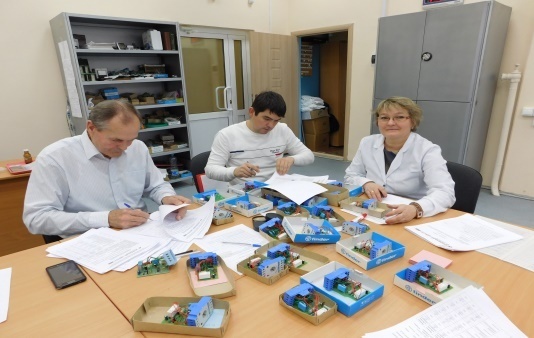 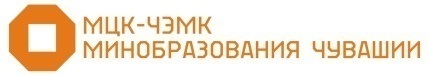 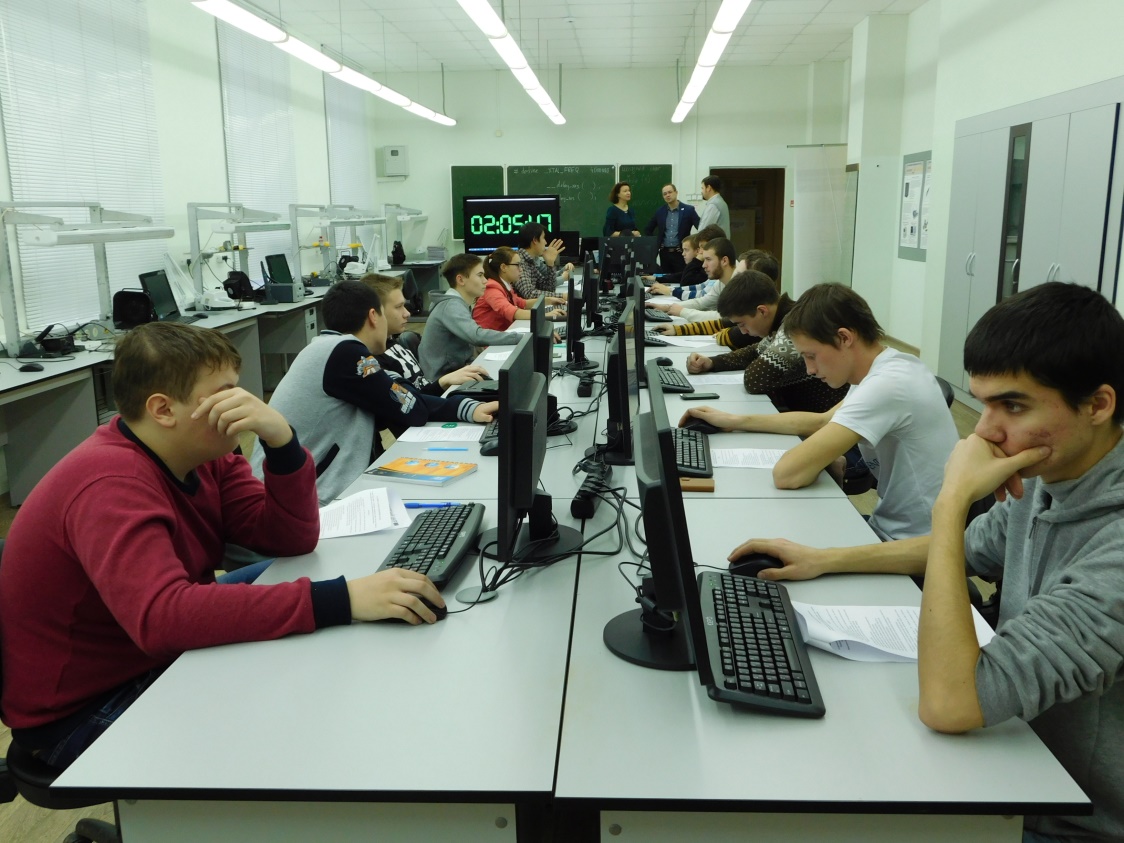 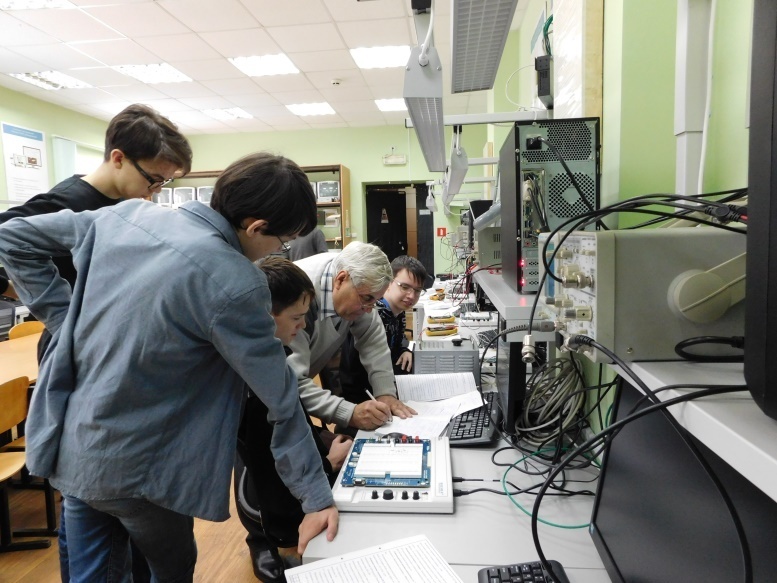 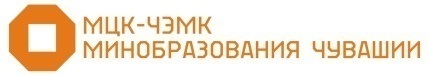 Часть 2

Демонстрационный экзамен как элемент ГИА
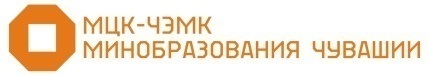 ФЗ «Об образовании в РФ», ст.59
Государственная итоговая аттестация проводится государственными экзаменационными комиссиями в целях определения соответствия результатов освоения обучающимися основных образовательных программ соответствующим требованиям федерального государственного образовательного стандарта
44 ПОО субъектов РФ проведения ДЭ в рамках ГИА 2018
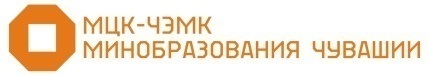 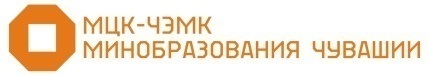 Состав программы ГИА
Пояснительная записка
Цели и задачи государственной итоговой аттестации
Формы государственной итоговой аттестации
Тематика выпускных квалификационный работ по обозначенной профессии
Связь с профессиональными стандартами и компетенциями Ворлдскиллс Россия
Требования к содержанию, объему и структуре выпускных квалификационных работ
Критерии оценки знаний (освоенных результатов)
Описание задания демонстрационного экзамена
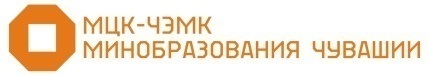 Регулирует 
система образования
Регулируют регламенты
Союза WSR
ГЭК
Экспертная группа WSR
Члены ГЭК, не являющиеся экспертами WS
Эксперты  ДЭ
Эксперты с опытом регион. чемпионатов
Сертифицированные эксперты
Эксперты WS
Эксперты  ДЭ
Эксперты с опытом регион. чемпионатов
Сертифицированные эксперты
Председатель ГЭК – назначается органом исполнительной власти 

организует и контролирует деятельность государственной экзаменационной комиссии, обеспечивает единство требований, предъявляемых к выпускникам;

руководитель или зам. руководителя другой ОО
представитель работодателя
Главный эксперт
Эксперты с опытом регион. чемпионатов
Сертифицированные эксперты

Может быть представителем ОО
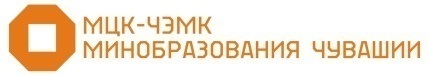 КОД – комплект оценочной документации
Количество комплектов 
от 2 до 4
КОД-1
КОД-3
КОД-2
Модуль A
Модуль A
Модуль A
Модуль B
Модуль B
Модуль B
Время выполнения задания для ДЭ 
от 2 до 22 часов
Модуль C
Модуль C
Модуль D
Модуль E
По каждому комплекту: 
ИЛ – инфраструктурный лист, как сумма ИЛ по модулям задания, план застройки, план проведения
Максимальное количество баллов, как сумма баллов по модулям задания
Время выполнения, как сумма времени выполнения по модулям
Требование по количеству экспертов
Методика перевода результатов ДЭ в экзаменационную оценку
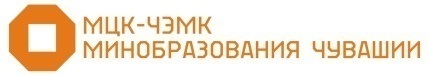 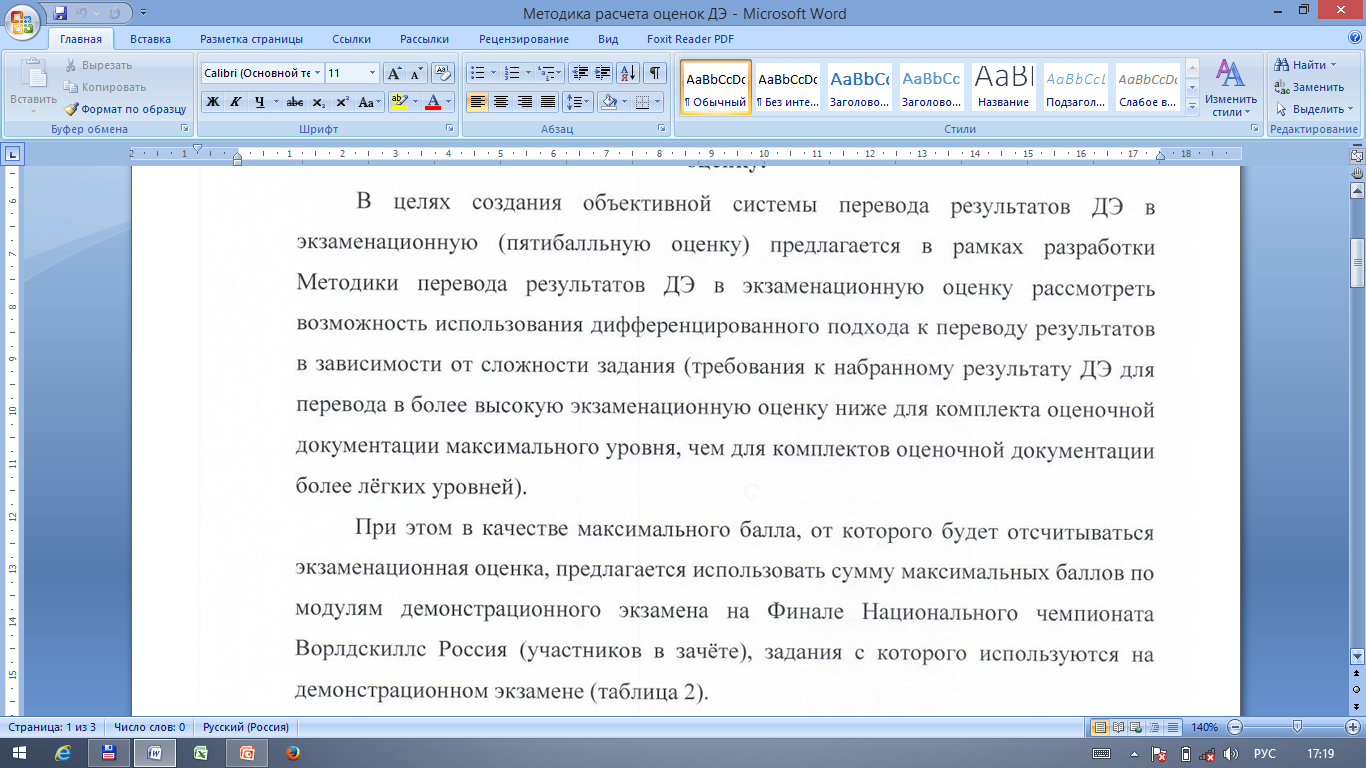 Методика перевода результатов ДЭ в экзаменационную оценку
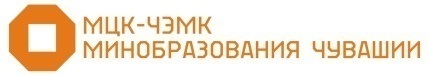 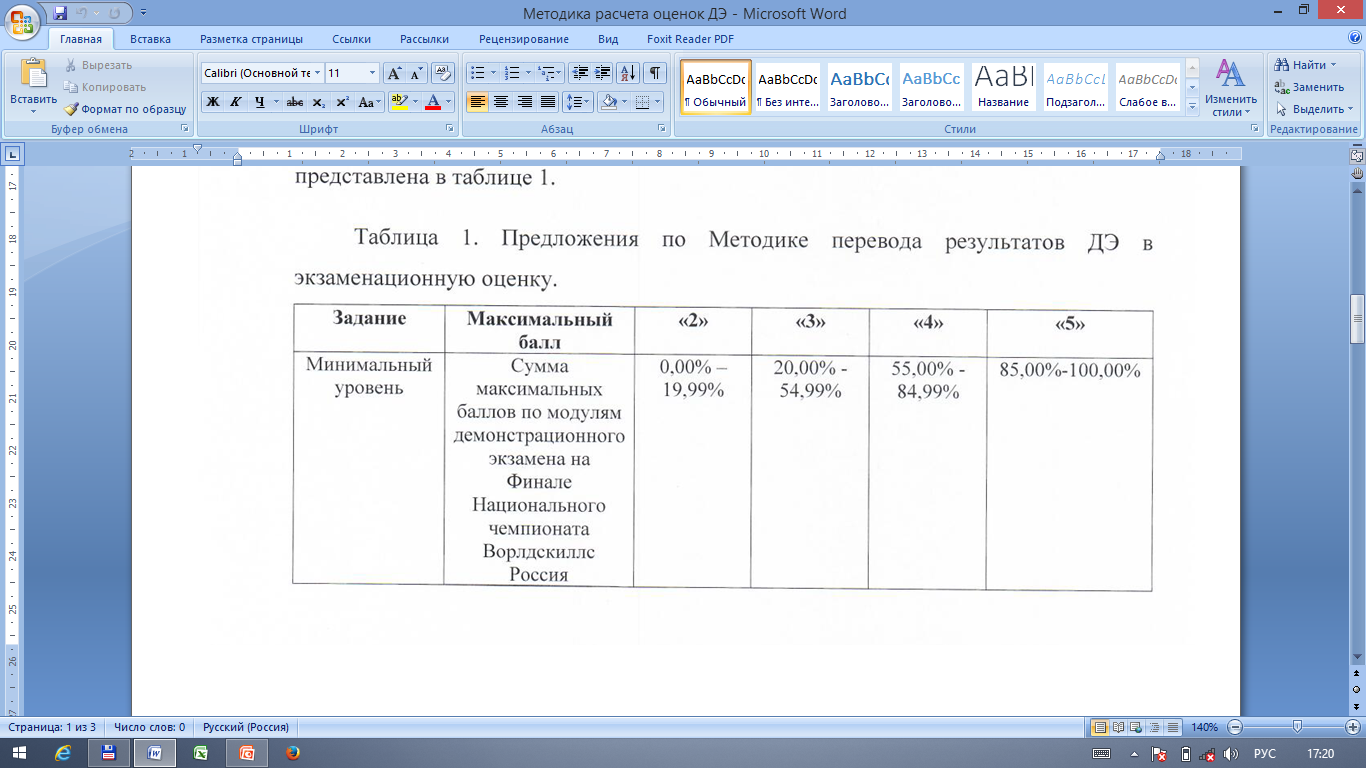 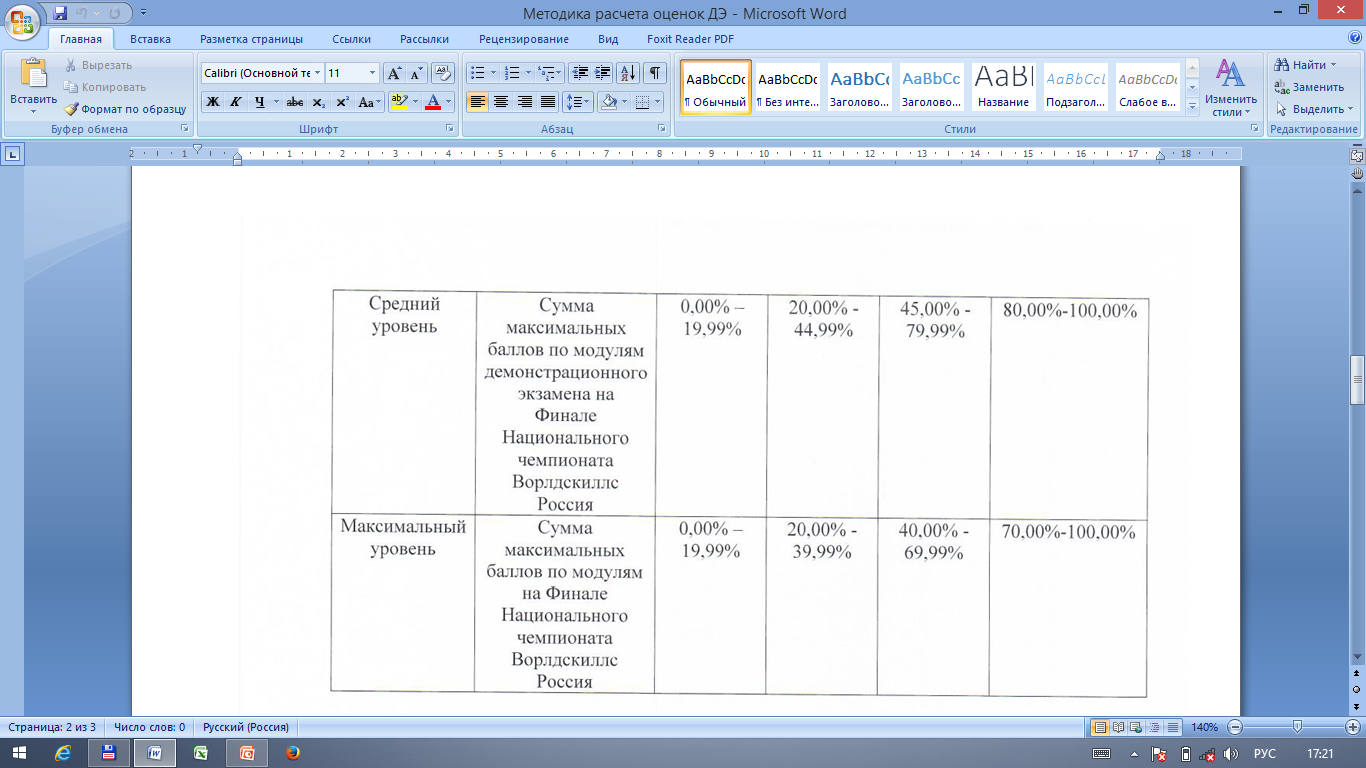 Методика перевода результатов ДЭ в экзаменационную оценку
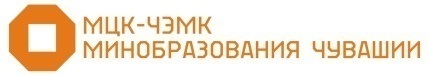 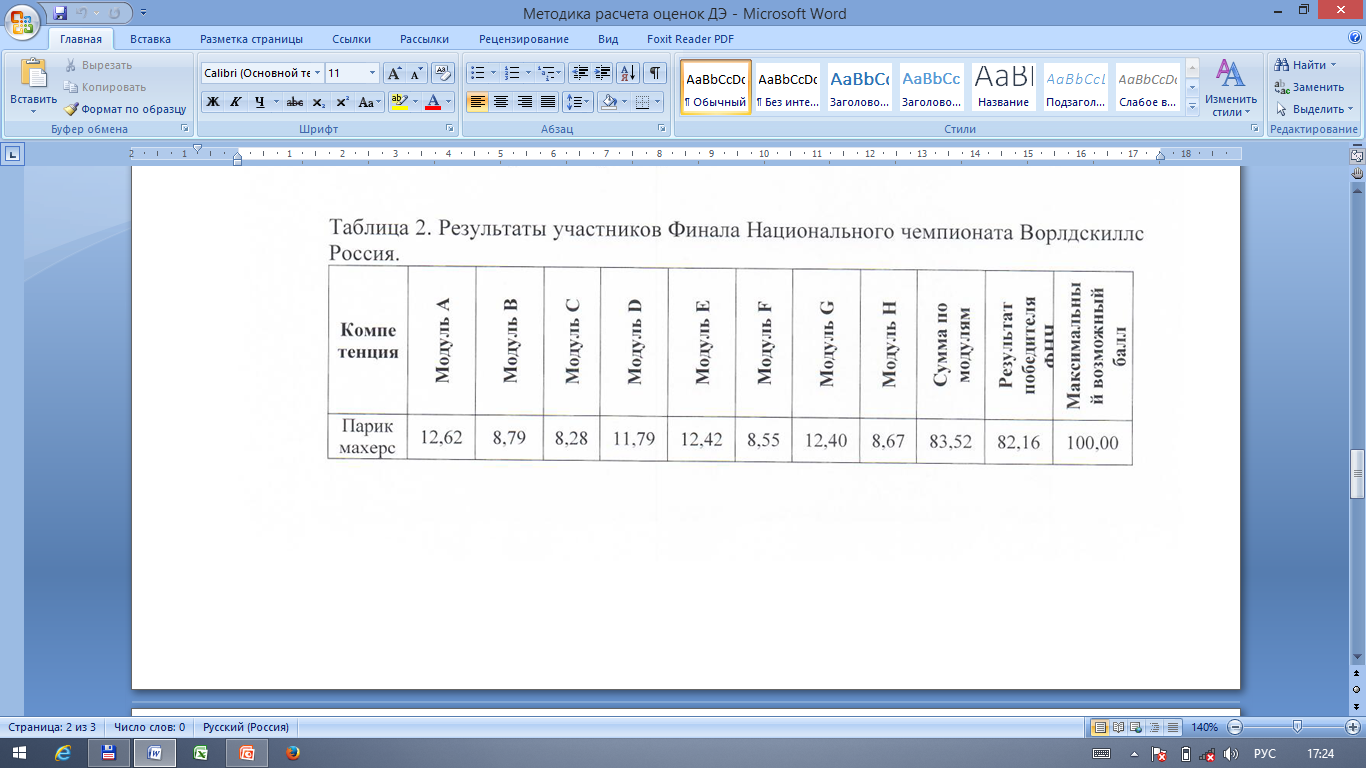 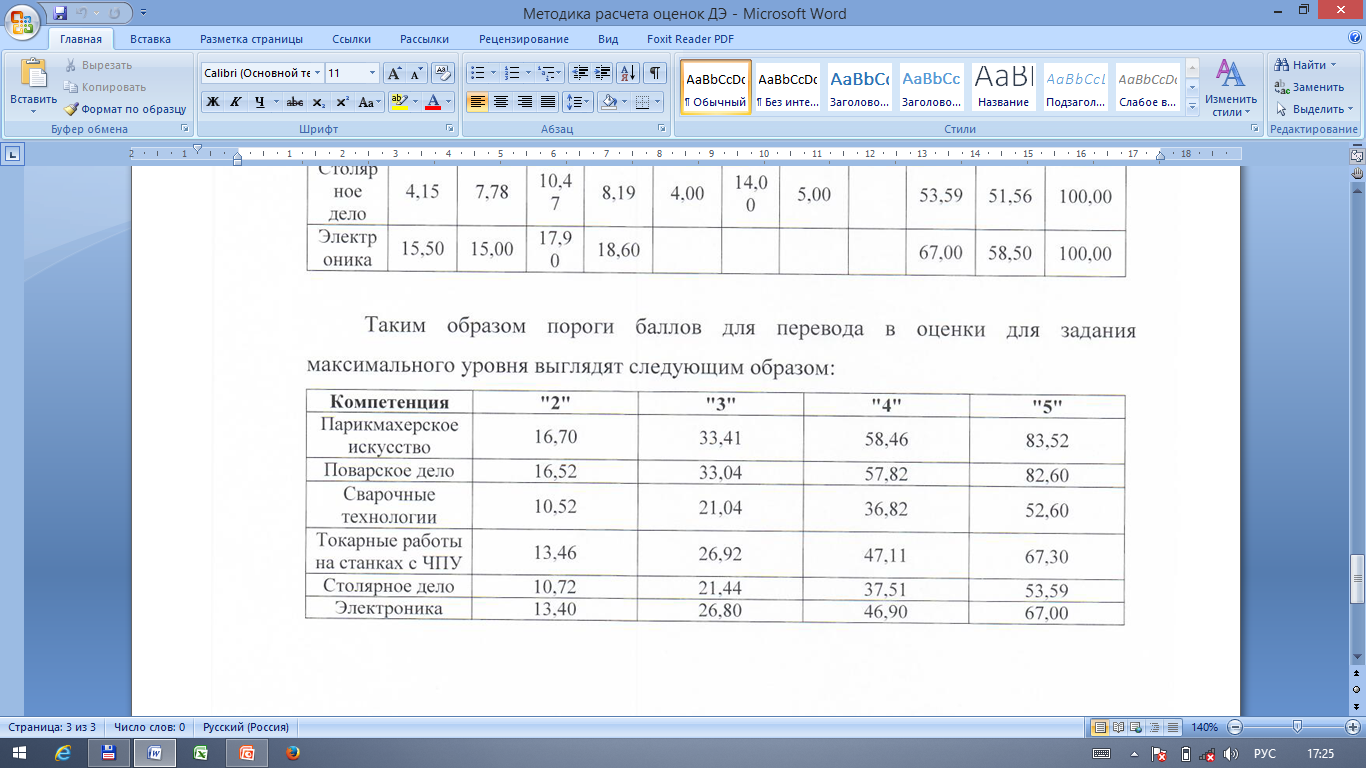 Проблемы ДЭ в ГИА
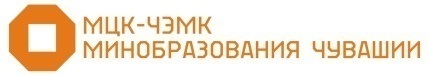 Системные проблемы
Проблемы неготовности к более затратному формату
Несоответствие процедур WSR и ГИА
Содержательные расхождения между компетенциями WSR и ФГОС
Идеология приоритета развития отдельных студентов, показывающих высокие достижения
Трудности в организации логистики ДЭ
Высокие финансовые затраты на  МТБ,  расходные материалы, оплату экспертов
Недостаточная обеспеченность экспертами
Необходимое нормативное 
регулирование и методическое сопровождение внедрения ДЭ
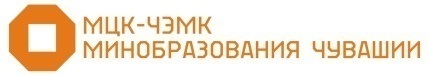 Матрица соответствия профессий/специальностей ТОП-50 и компетенций WSR для проведения демонстрационного экзамена
Методика перевода результатов ДЭ в экзаменационную оценку с определением точки отсечения положительного результата.
Дорожная карта поэтапного внедрения демонстрационного экзамена
Структура контрольно-измерительных  материалов  для проведения ГИА
Методические рекомендации по организации ГИА по профессиям/специальностям
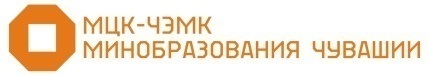 Проблемные точки
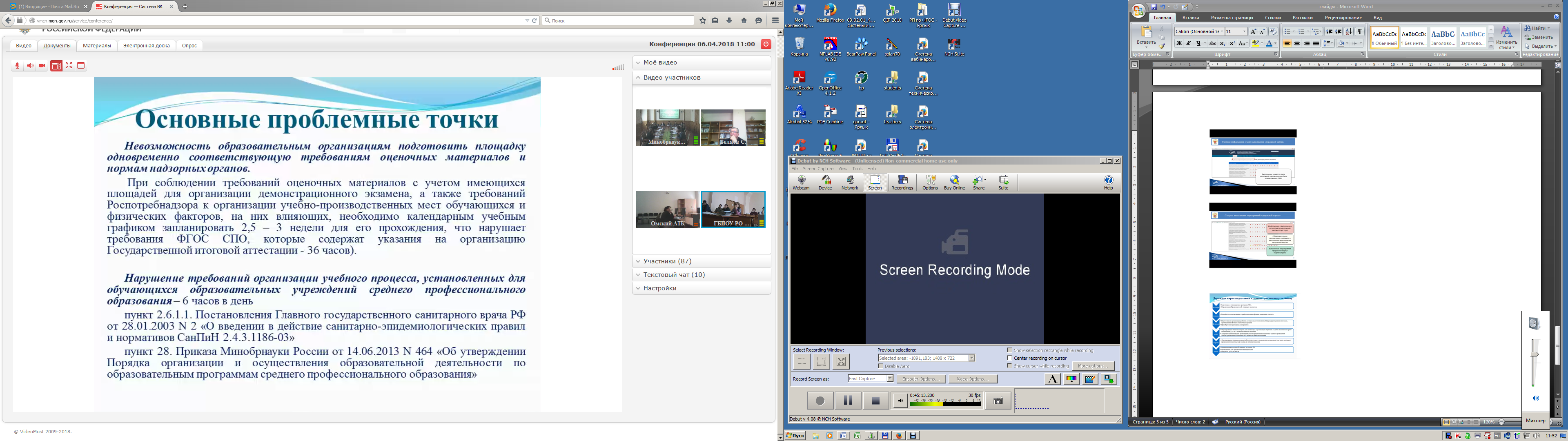 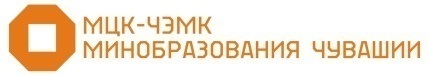 Проблемные точки
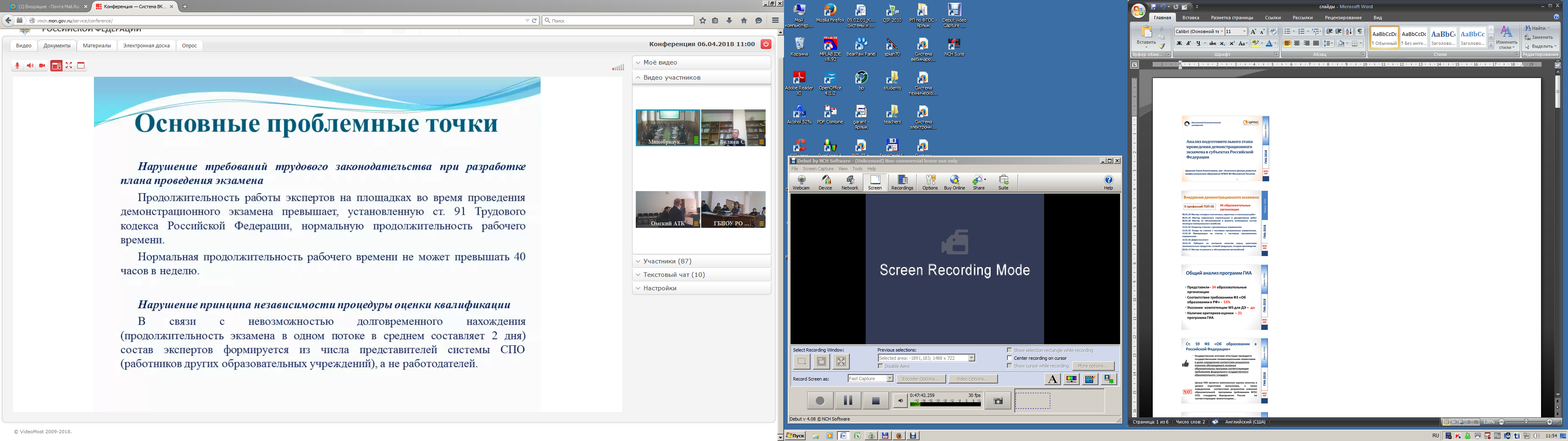 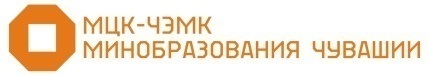 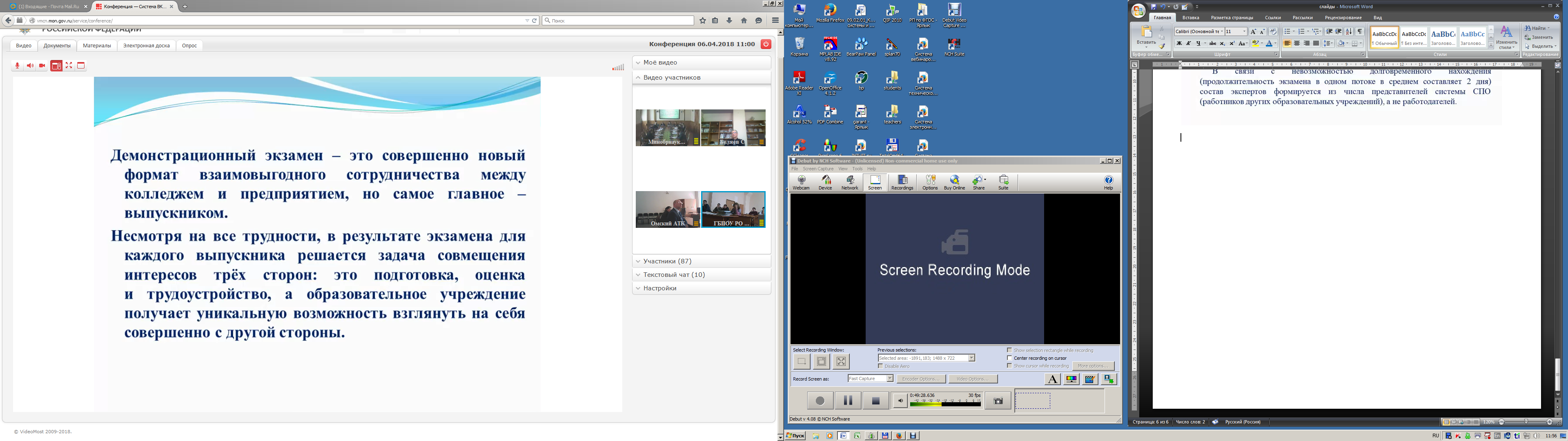 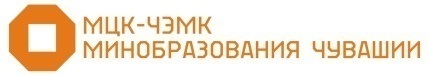 Часть 3

Демонстрационный экзамен по стандартам WSR
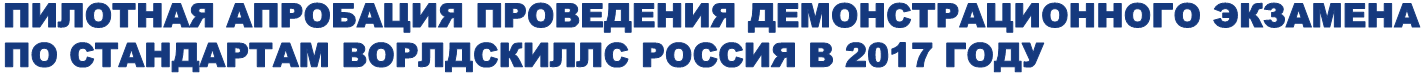 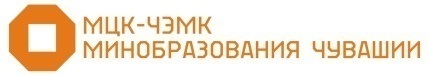 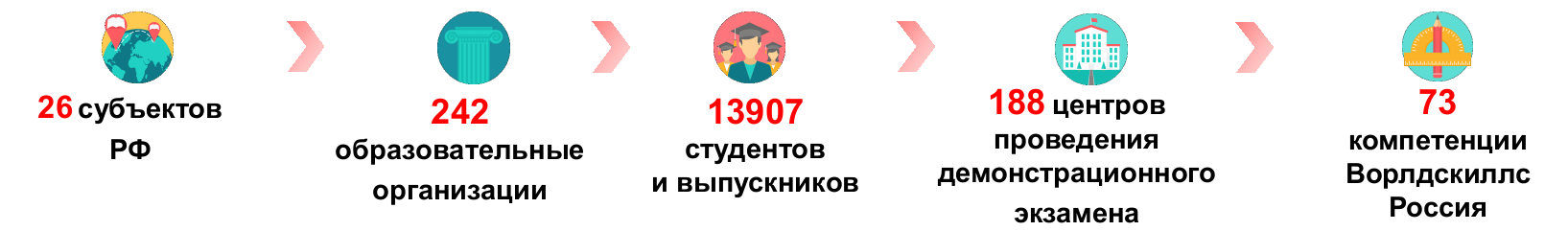 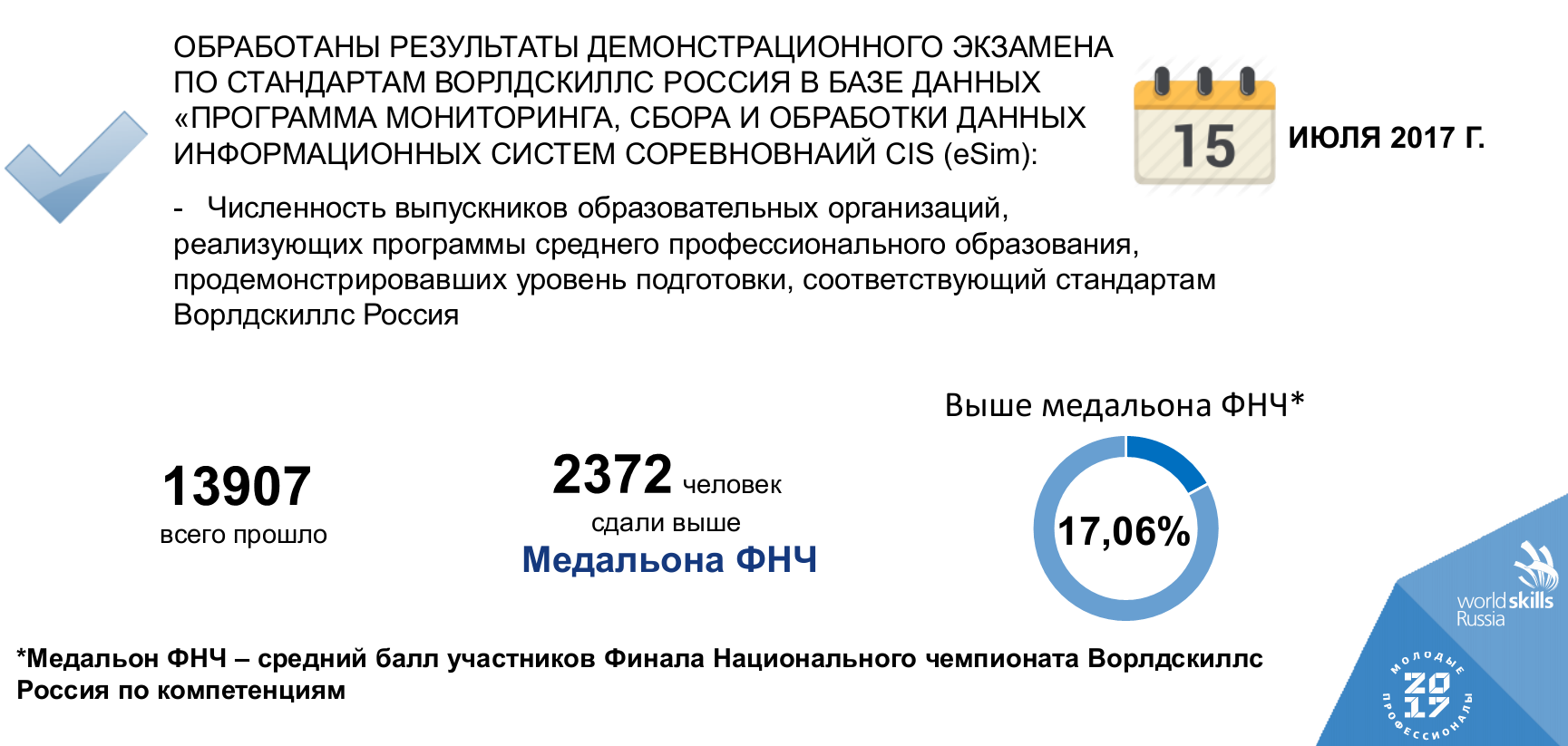 Сравнение результатов ДЭ и результатов чемпионата мира WSC-2015
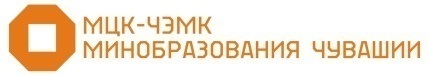 Использование системы оценивания CIS
Организация и проведение демонстрационного экзамена сертифицированным экспертом
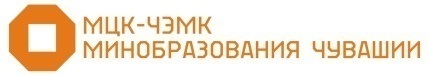 Перспективы внедрения ДЭ в ГИА
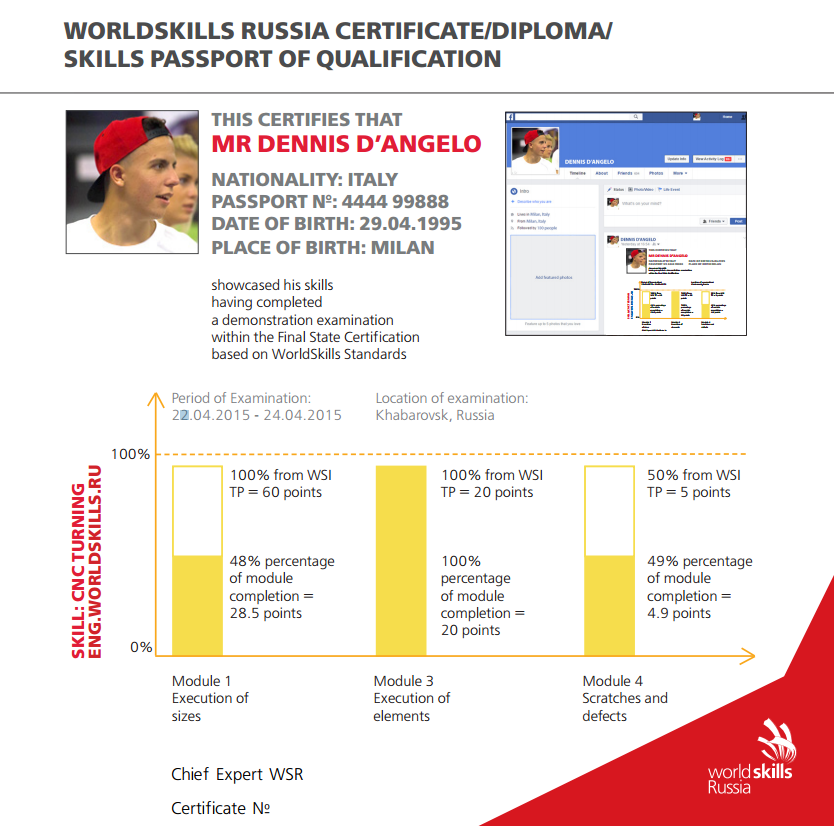 - сравнение результатов с мировым уровнем компетенций; 
- оценка качества подготовки кадров;
 определение точек роста СПО (обр. программы, МТБ, педагогический состав); 
 выпускник может получить предложение на работу по итогам экзамена;
- предприятие может осуществить подбор сотрудников из числа выпускников;
- публичность и открытость проведения экзамена (live трансляции, зрители).
Электронный паспорт профессионала в личном профиле в системе eSim
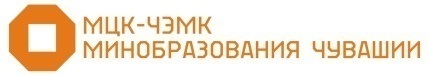 Основные требования к проведению ДЭ по стандартам WorldSkills
Контрольно - измерительные материалы на основе заданий Финала V Национального чемпионата «Молодые профессионалы» (WSR) по компетенциям, входящим в ТОП - 50 профессий и специальностей, включая все модули.
- Организация и проведение демонстрационного экзамена сертифицированным экспертом Союза «Ворлдскиллс Россия».
- Соответствие площадок проведения требованиям WSR.
- Использование системы оценивания CIS.
- Недопустимость оценки выполнений заданий экспертами, представляющими с экзаменуемым одну образовательную организацию.

- Не допускается проведение экзамена в группах, сформированных из разных учебных групп. Количество участников ДЭ должно быть не менее 70% от количества студентов учебной группы.
Основные и вспомогательные регламентирующие документы на ДЭ
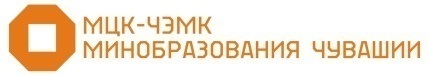 Кодекс этики
«Методика организации и проведения демонстрационного экзамена по стандартам Ворлдскиллс Россия» 
Техническое описание компетенции
Конкурсное задание (внесение 30% изменений не применяется на ДЭ)
Инфраструктурный лист (тулбокс для ДЭ может быть предоставлен организаторами)
План застройки конкурсного участка
Критерии оценки (CIS, 100 бальная и 500 бальная шкалы результатов)

	План работы площадки (SMP), применяемый для ДЭ, может отличаться по функционалу дней: в частности, функционал дней С-2 и С-1 может быть объединен в дне С-1.

	Важно, чтобы выполнялся принцип предоставления ВСЕМ участникам возможности ознакомления с рабочими местами и оборудованием в течение времени, указанного в регламентирующих документах (например, в документе «Методика организации и проведения ДЭ по стандартам Ворлдскиллс Россия»).

	В случае невозможности принять решение руководствуясь документами, решения принимаются коллегиально и оформляются Протоколом.
Подготовка к ДЭ
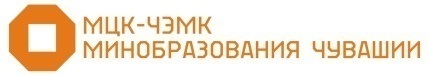 Подготовка к ДЭ
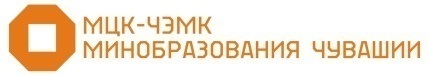 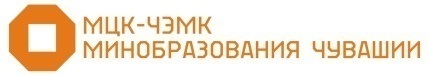 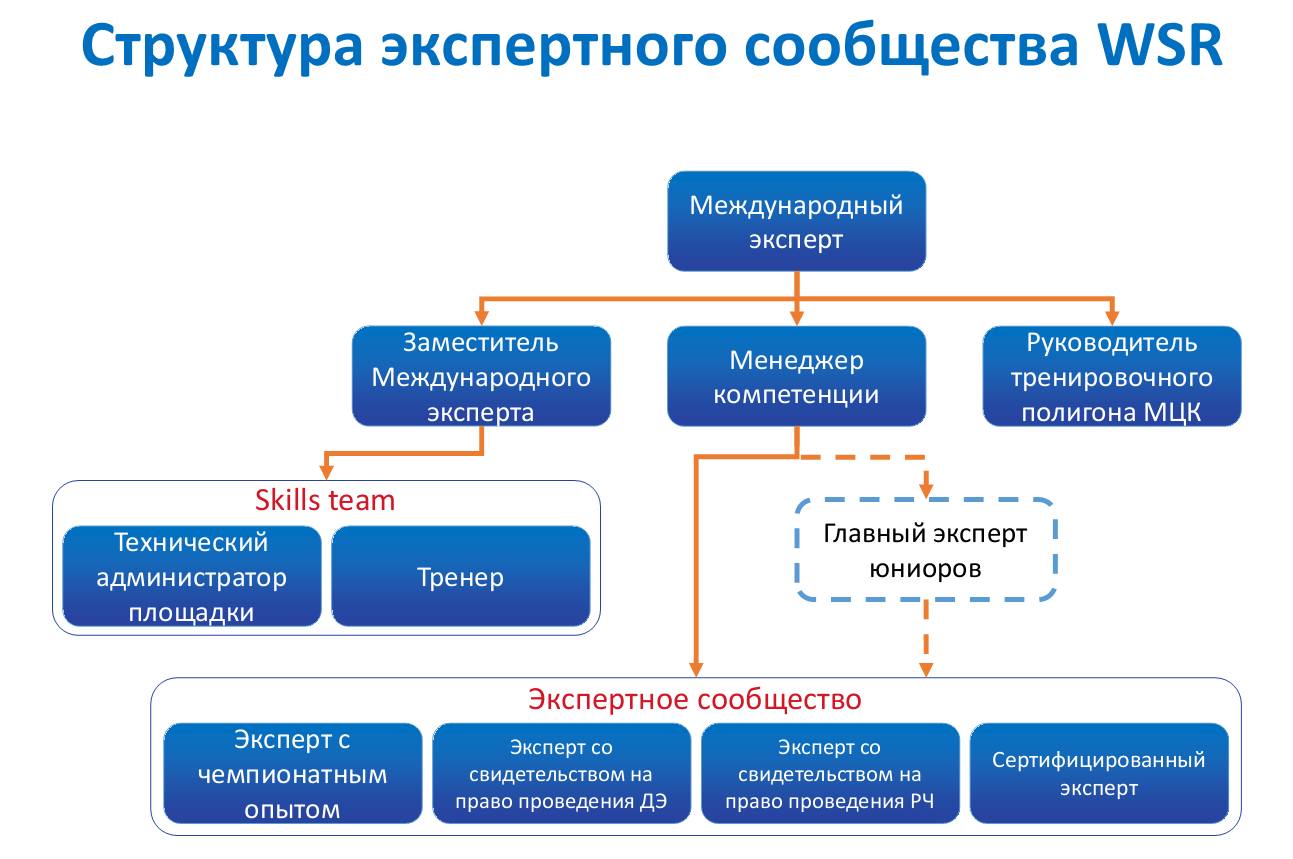 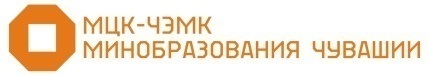 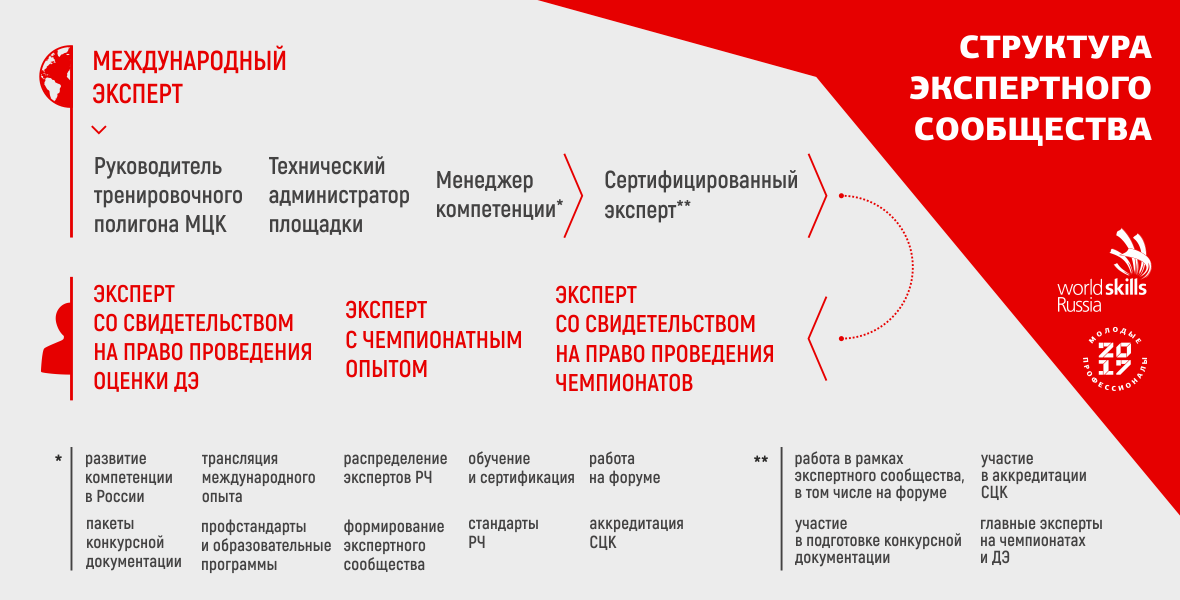 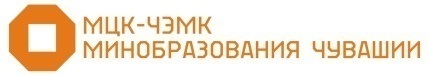 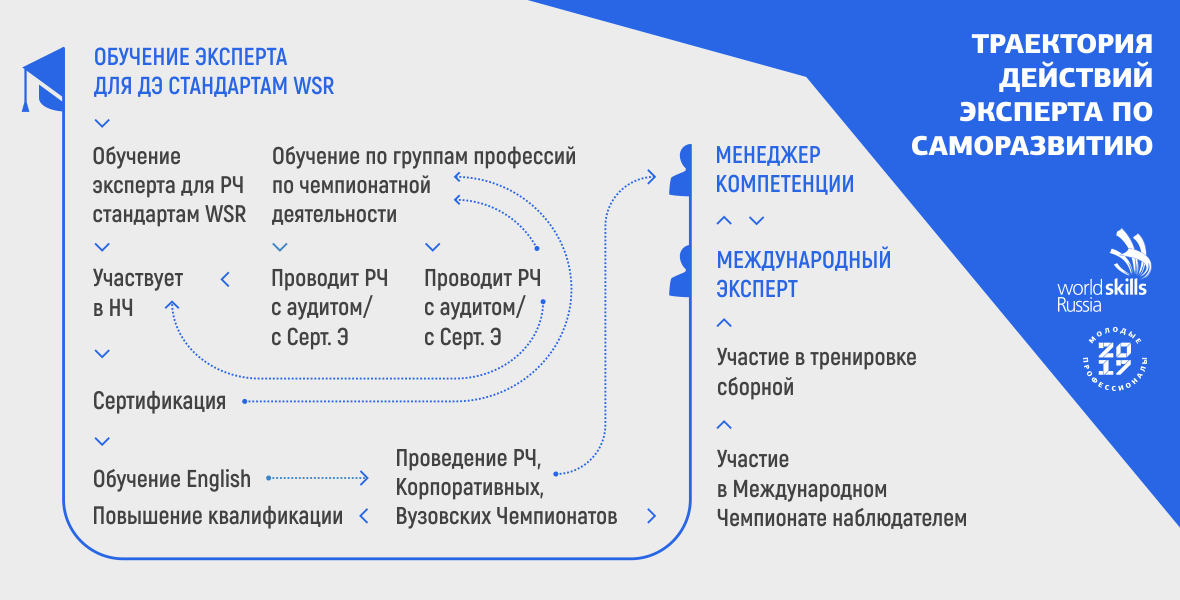 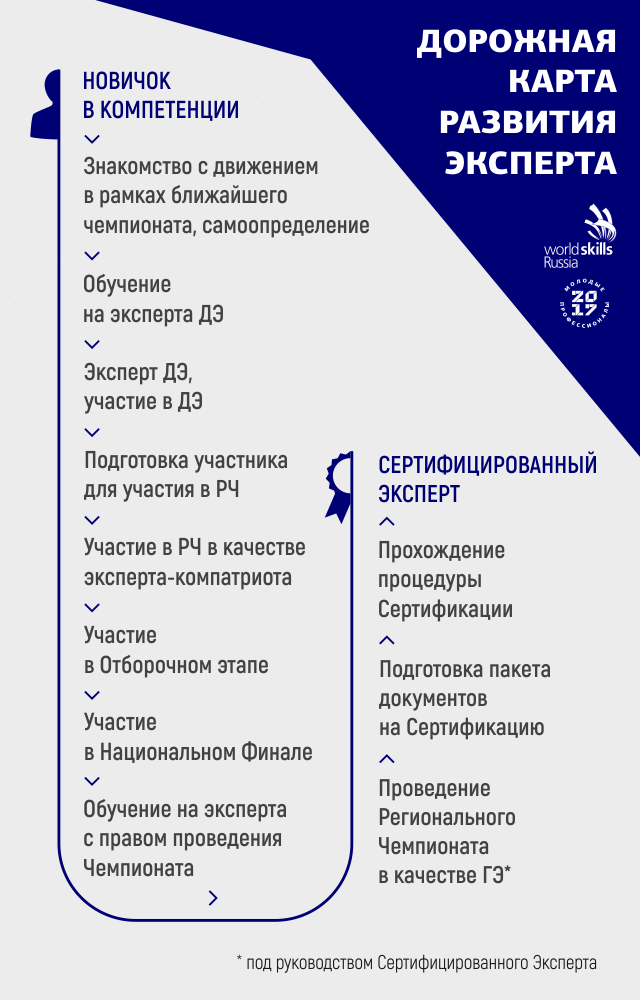 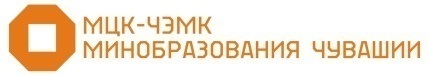 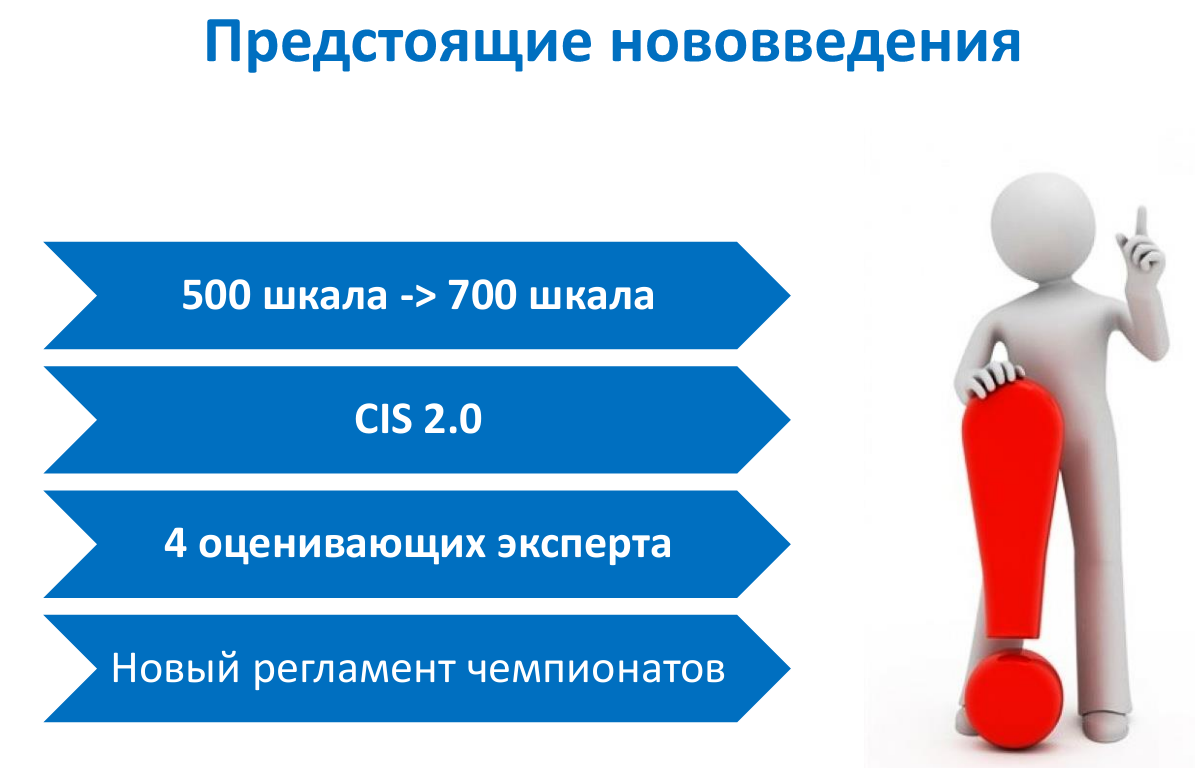 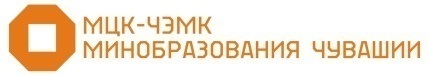 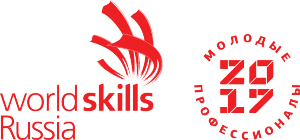 Стандарт WSR
Техническое описание
Конкурсное задание
Критерии оценки
Инфраструктурный лист
План соревновательной площадки с оборудованием
Требования по технике безопасности
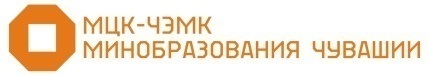 Техническое описание
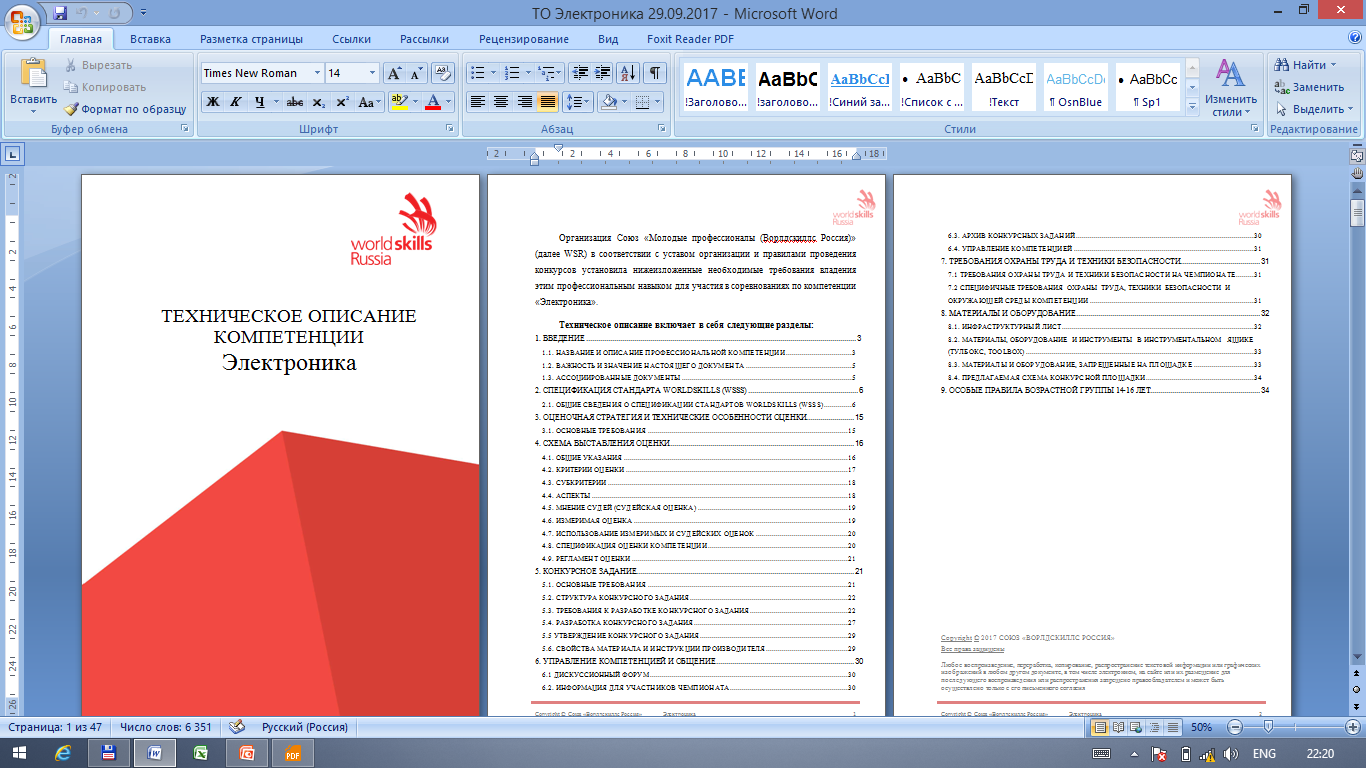 Введение                                                  (общие сведения о профессии)
  Компетенция и объем работ            (описание требований  к умениям и практическим навыкам) 
  Конкурсное задание                                 (общие требования) 
  Информационное обеспечение                                 (документы и веб-ссылки) 
  Общие правила оценивания
  Отраслевые требования техники безопасности
   Материалы и оборудование
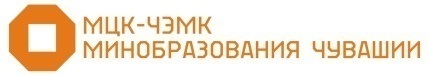 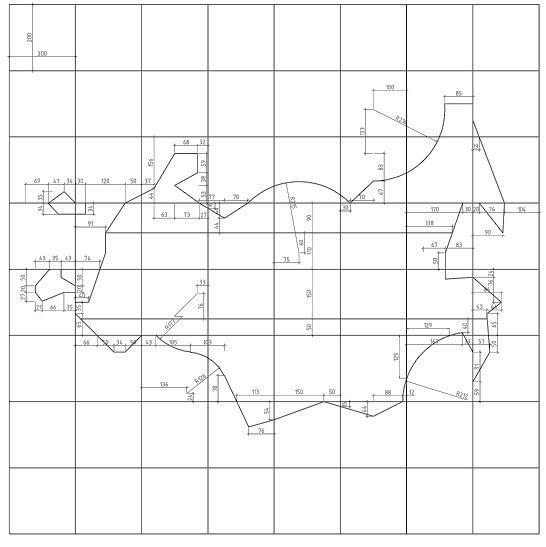 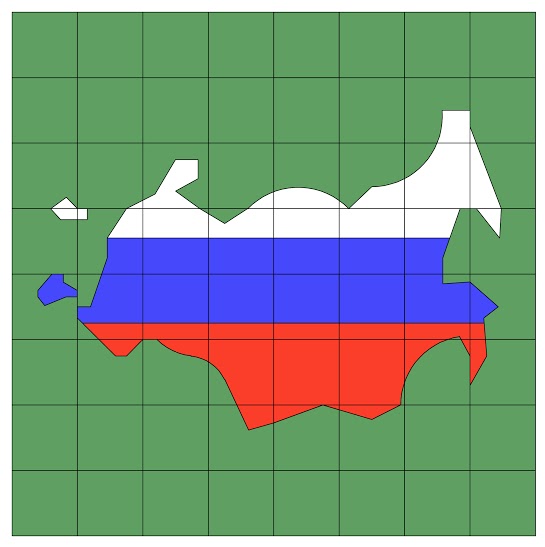 Конкурсное  задание
- описание профессионального задания в соответствии                               со стандартами WorldSkills                                 для выполнения его                       во время конкурса                       по компетенции                               и определения квалификации                 участников соревнований                               по стандартам WorldSkills
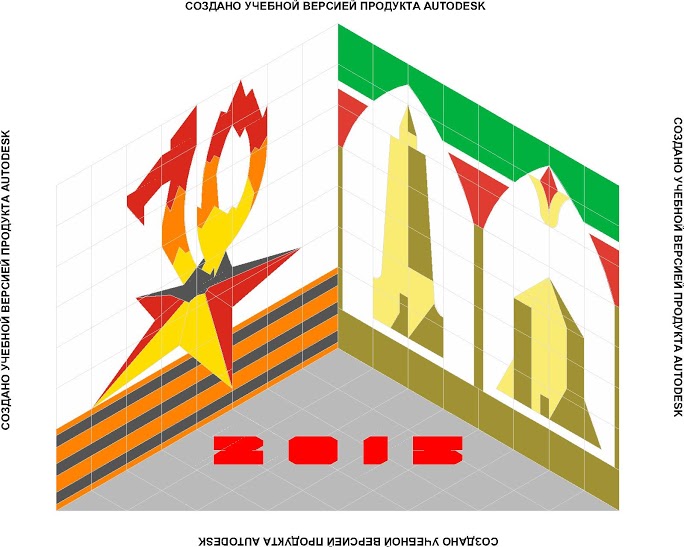 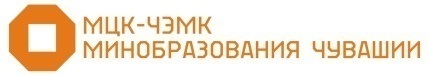 Критерии оценки
это показатели, по которым эксперты WorldSkills определяют квалификацию участников при решении  конкурсных заданий
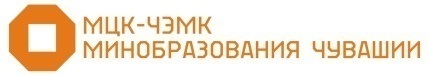 Инфраструктурный лист
это перечень необходимого оборудования, технологий, инструментов, компонентов, оснастки, расходных материалов для оснащения  конкурсной площадки  по компетенции
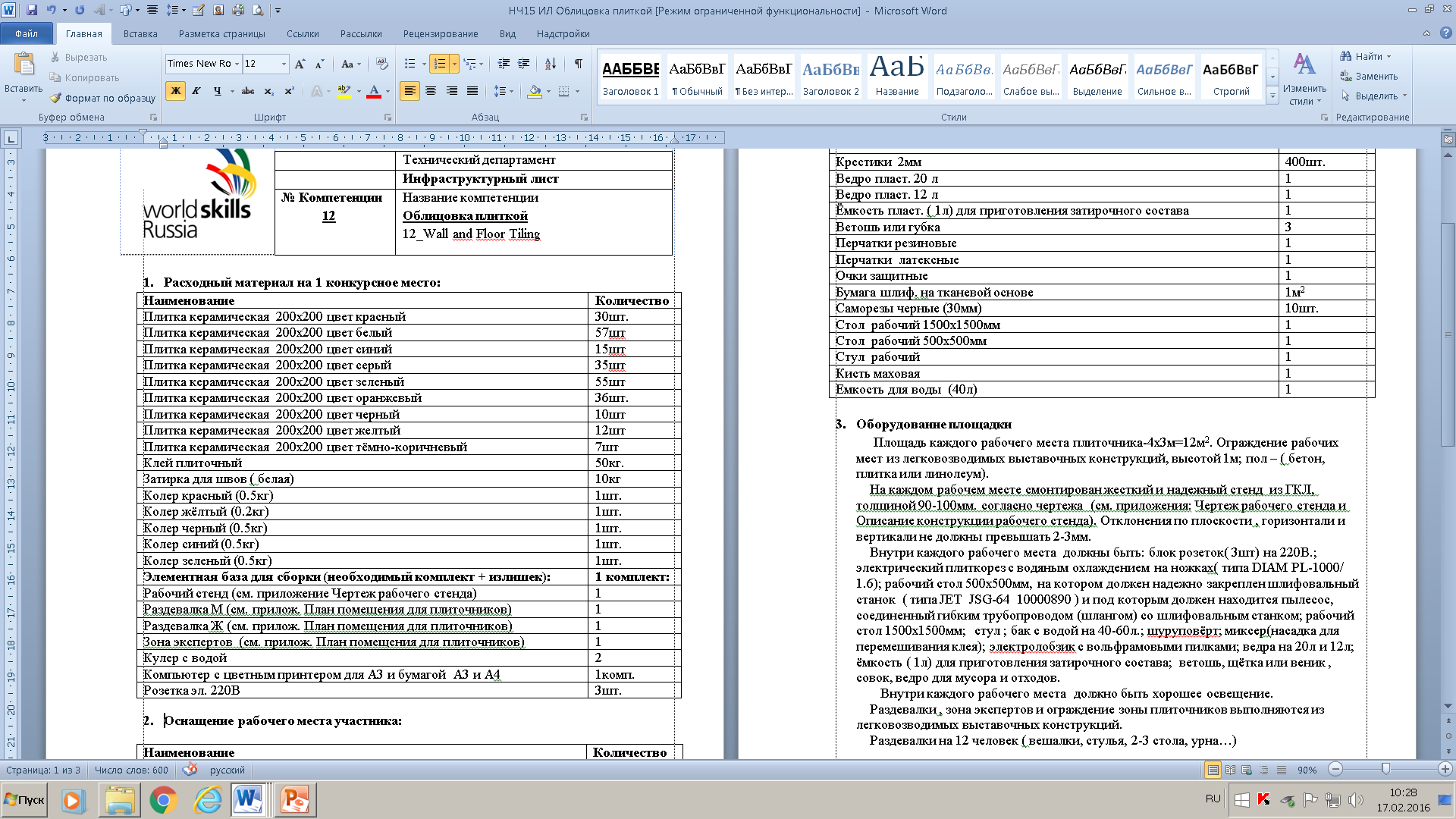 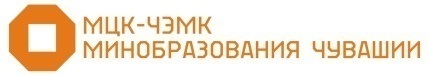 План соревновательной площадки
- это документ, в котором отражена вся информация по расположению оборудования, коммуникациям и электрическим подключениям и другим особенностям расположения оборудования на конкурсной площадке.
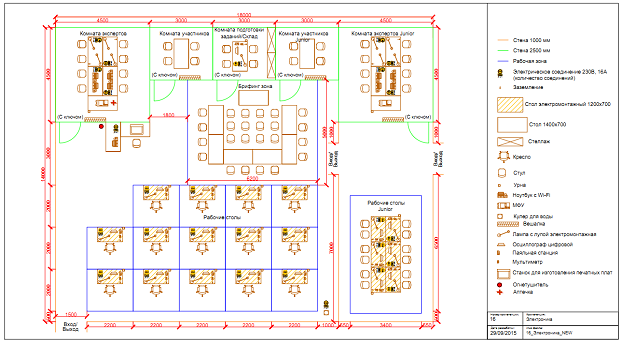 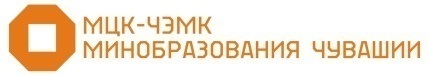 Требования по технике безопасности
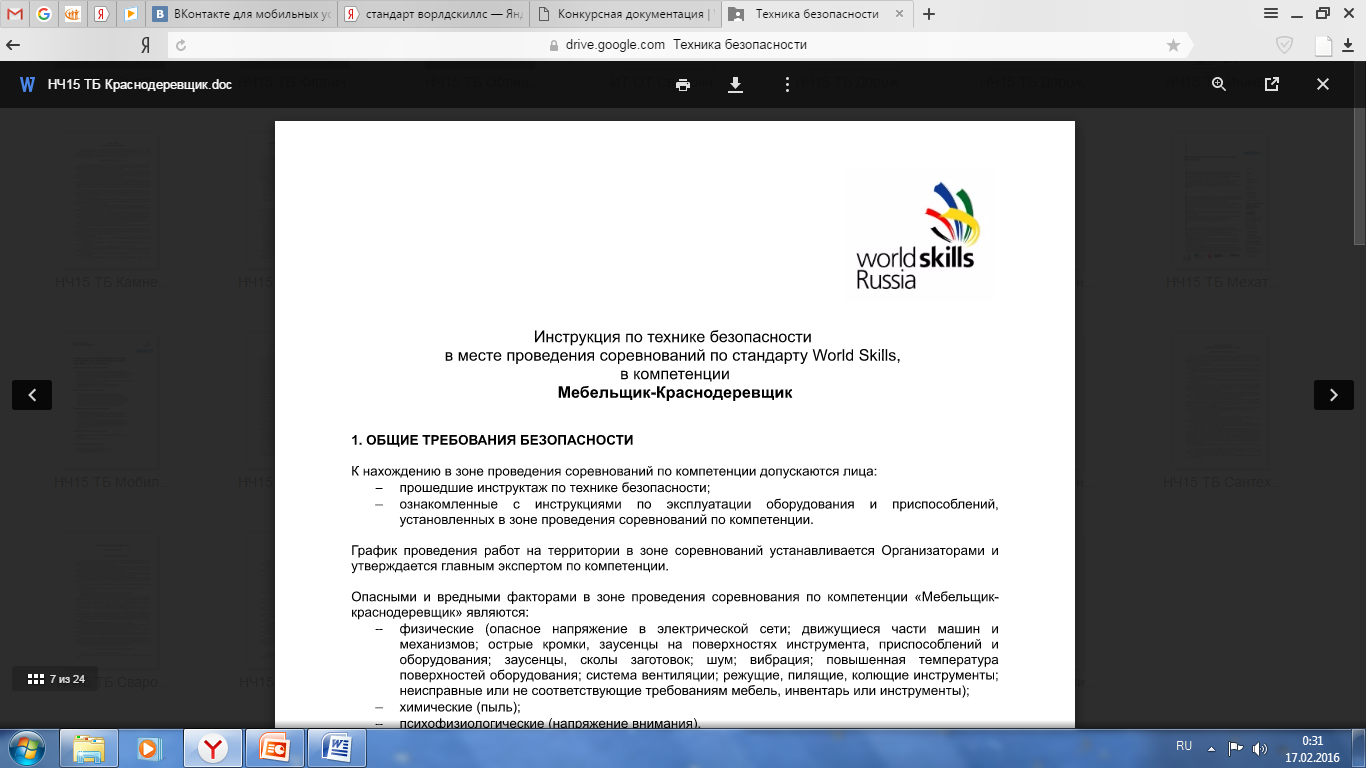 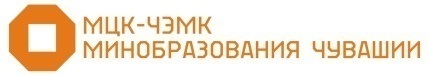 Последовательность разработки средств оценки квалификации
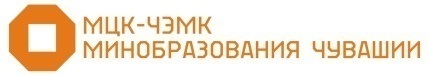 Методика оценки конкурсных заданий 
в соответствии  с регламентами начисления баллов,                        
принятыми в WorldSkills International
СХЕМА
 начисления баллов
ВЕДОМОСТЬ
оценки субъективных показателей
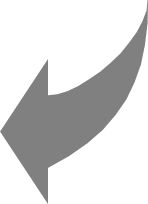 ВЕДОМОСТЬ
оценки
объективных
показателей
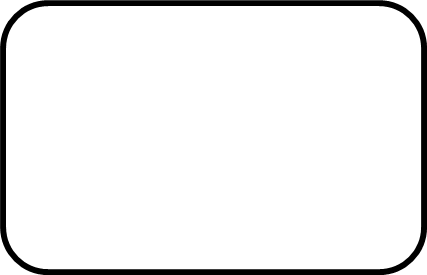 Ведомость 
квалификационных 
оценок
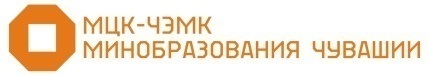 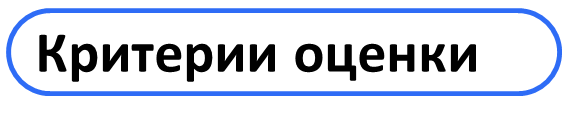 К1
К3
СбК1
К2
Аспект 1.1
СбК
Аспект 2.1
СбК2
Аспект 2.2
СбК2
СбК1
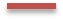 Аспект 1
Аспект 2.3
Аспект 2
Аспект 3
Аспект 3.1
Аспект 2.1
СбК3
Аспект 3.2
Аспект 4
Аспект 2.2
Аспект 5
Аспект 3.3
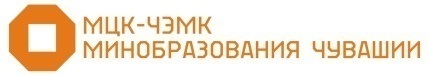 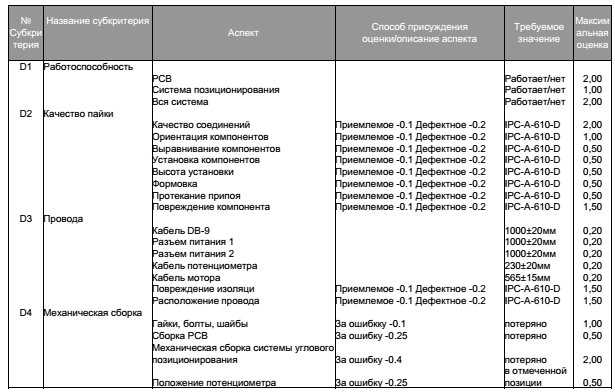 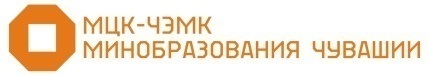 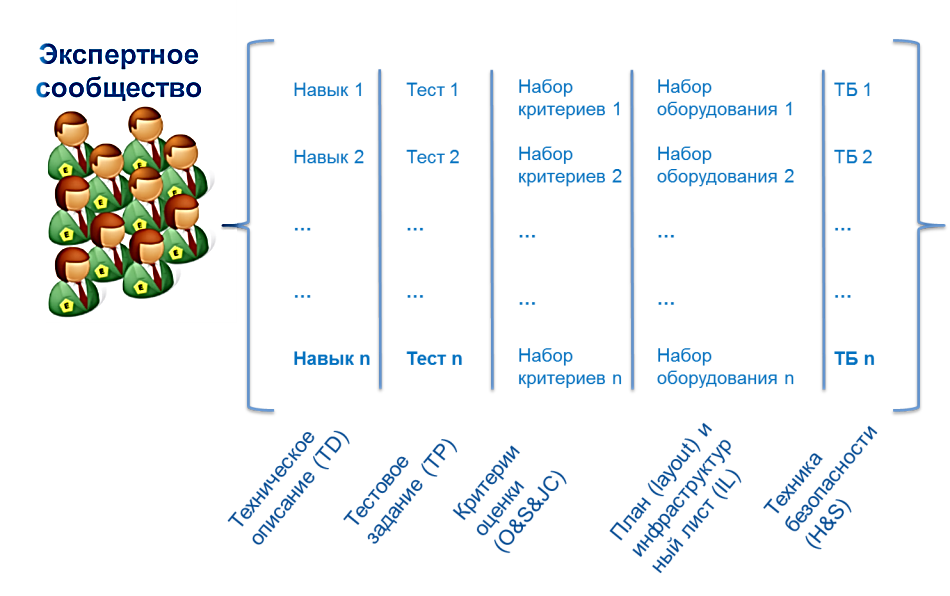 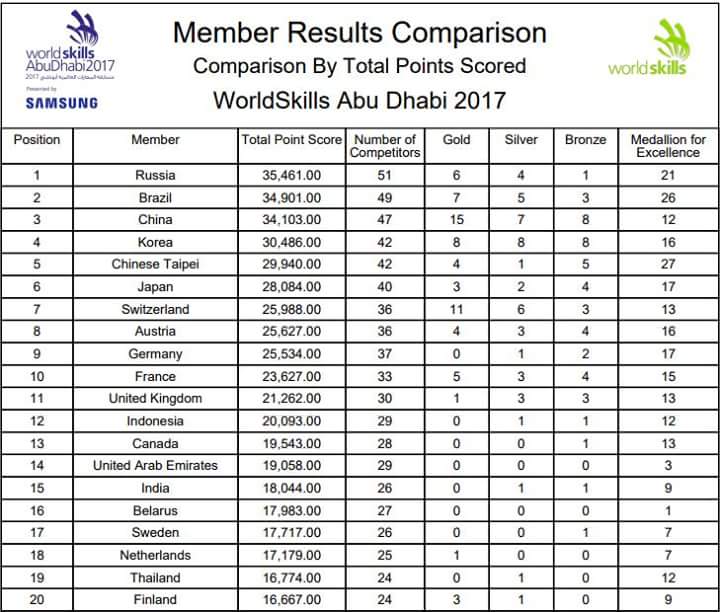 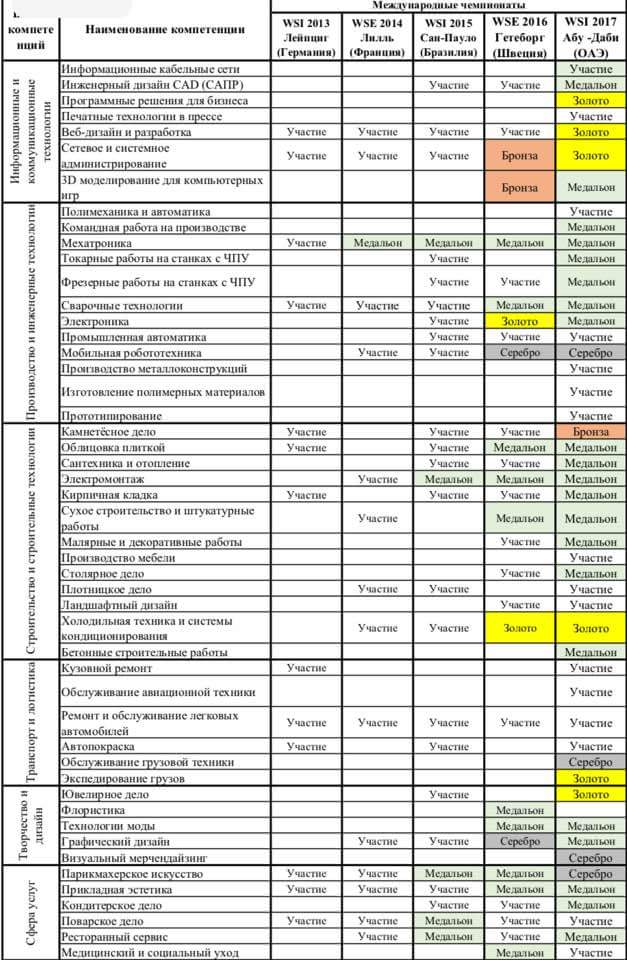 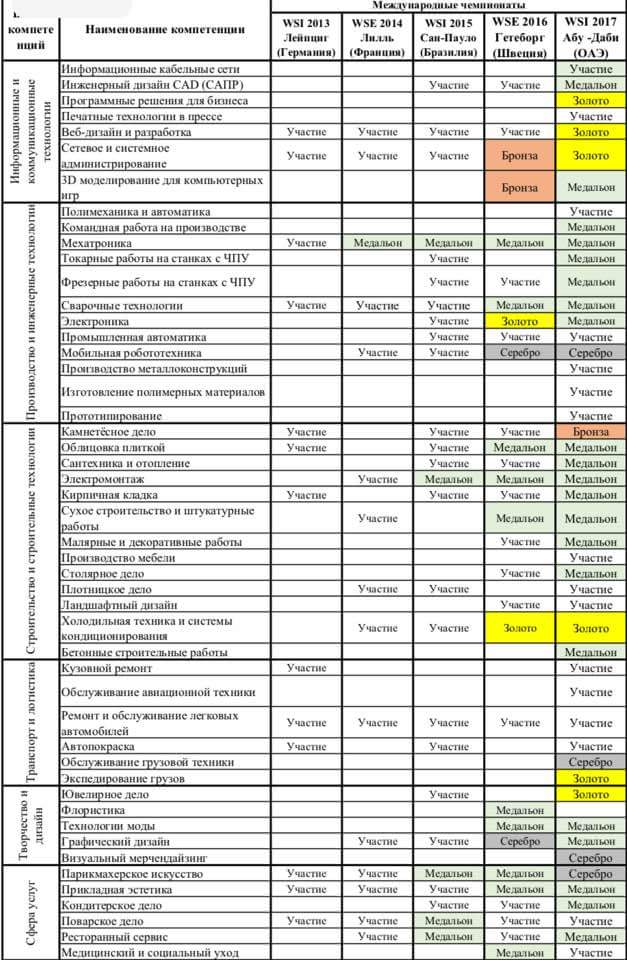 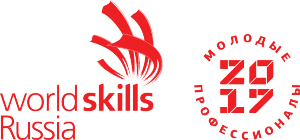 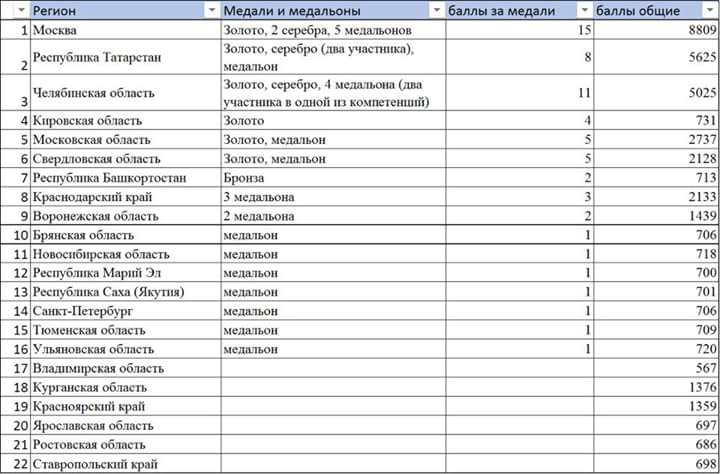 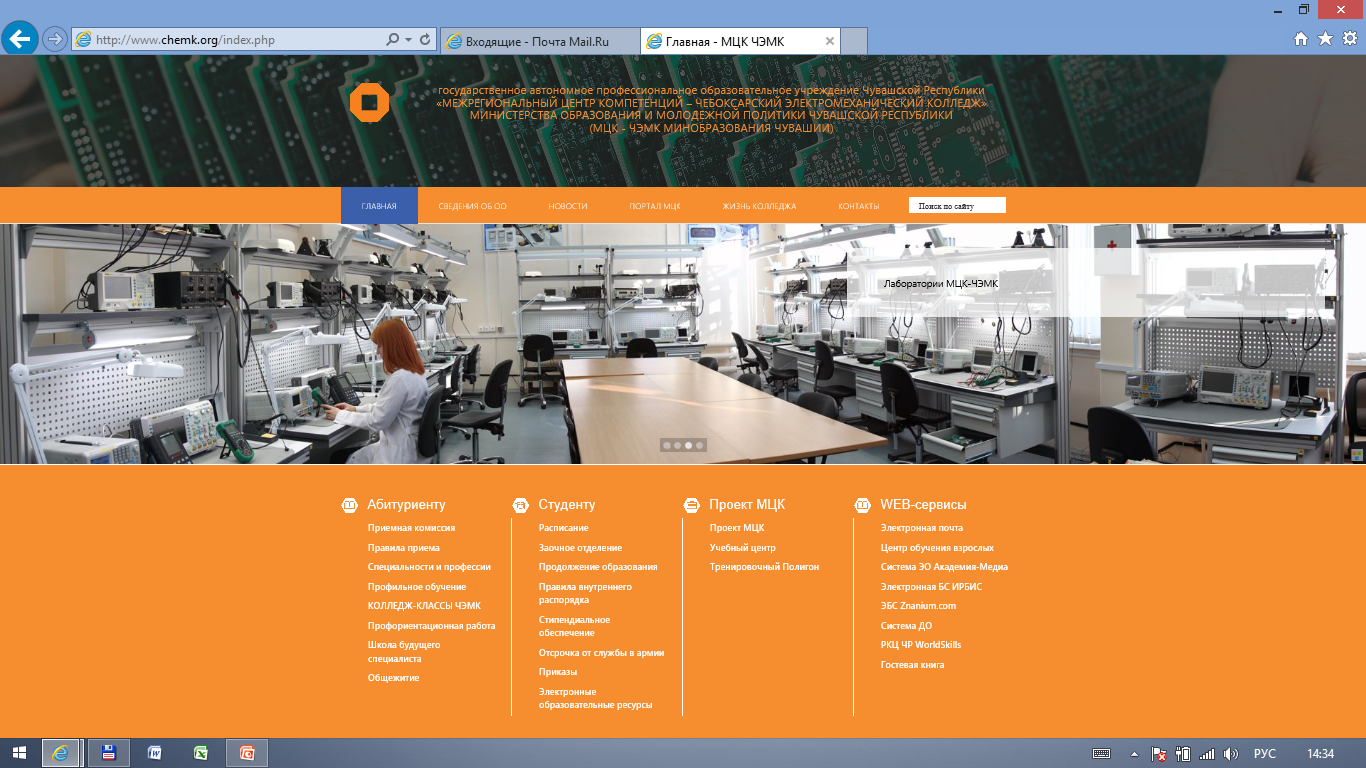 Сайт: www.chemk.org

E-mail: mail@chemk.org

Адрес: 428000 Чувашская Республика, г.Чебоксары, пр. Ленина, дом 9.

Тел./факс: (8352) 22-43-82, 62-04-46
Благодарю за внимание
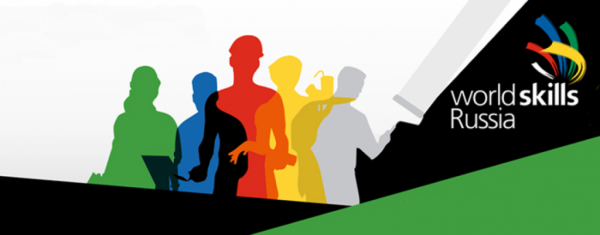 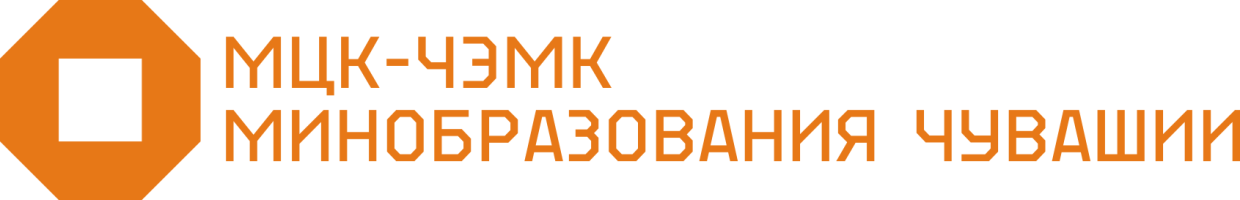 2020
2019
2018
2017
2016